Pose
Abhijit Sarkar
Pose
An attitude or posture of the body, or of a part of the body, esp. one deliberately assumed, or in which a figure is placed for effect, or for artistic purposes.
A configuration of body parts such as head, torso, arms and legs arranged in 3D space
The resulting appearance, a 2D image created for a viewer, or a camera
[Bourdev & Malik, ICCV09]
Application
Surveillance
Head pose for Drowsiness
Gaming
3-D reconstruction
Movie
Action Recognition
Segmentation
Challenges
Viewing Variability

Pose Variability

Self occlusion, clothing

High Degree of Freedom
Tree-shaped model
Deformable objects
Slide credit: Rob Fergus
Agenda
Poselet – L. Bourdev and J. Malik.  ICCV 2009

Real time pose recognition - J. Shotton, A. Fitzgibbon, M. Cook, T. Sharp, M. Finocchio, R. Moore, A. Kipman and A. Blake. CVPR 2011

Experiments

Current Scenario

Conclusion
Poselets
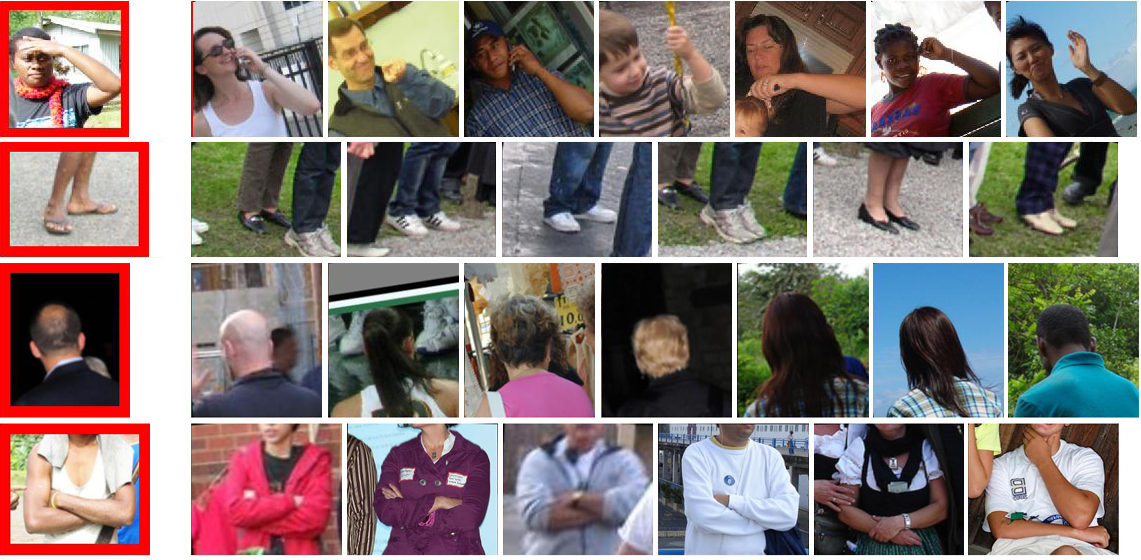 Poselets capture part of the pose from a given viewpoint
[Bourdev & Malik, ICCV09]
[Speaker Notes: So the idea is to have a large number of these parts, which we call poselets. So even difficult examples can be found because a few of these poselets can be triggered.
But there is one problem: In the case face detector, someone had to manually crop out thousands of faces to be able to train a classifier. In our case we have unlimited number of poselets, so we cannot have such a manual step.]
Poselets
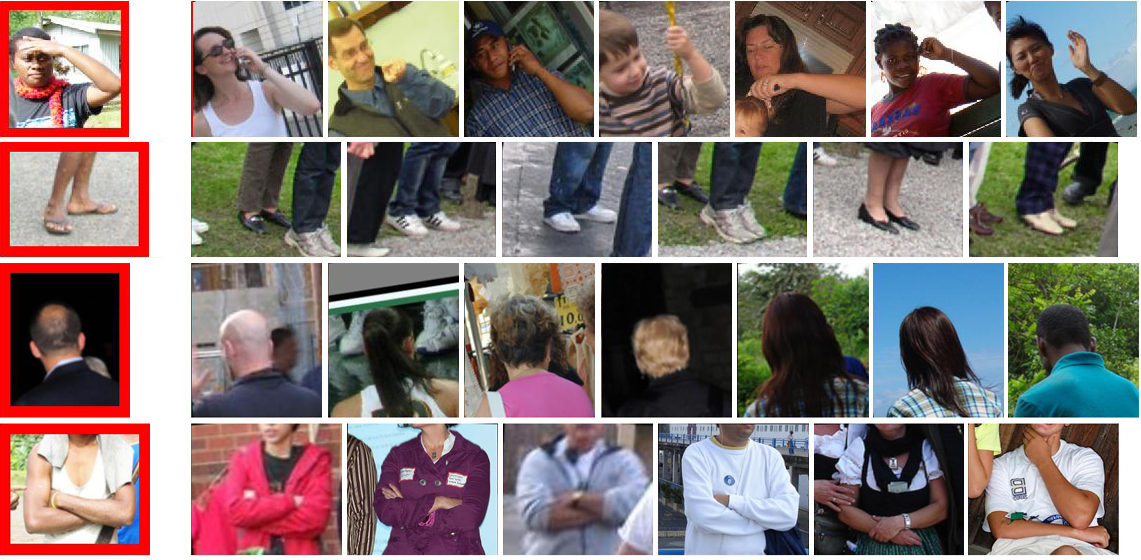 Examples may differ visually but have common semantics
[Bourdev & Malik, ICCV09]
[Speaker Notes: So the idea is to have a large number of these parts, which we call poselets. So even difficult examples can be found because a few of these poselets can be triggered.
But there is one problem: In the case face detector, someone had to manually crop out thousands of faces to be able to train a classifier. In our case we have unlimited number of poselets, so we cannot have such a manual step.]
Poselets
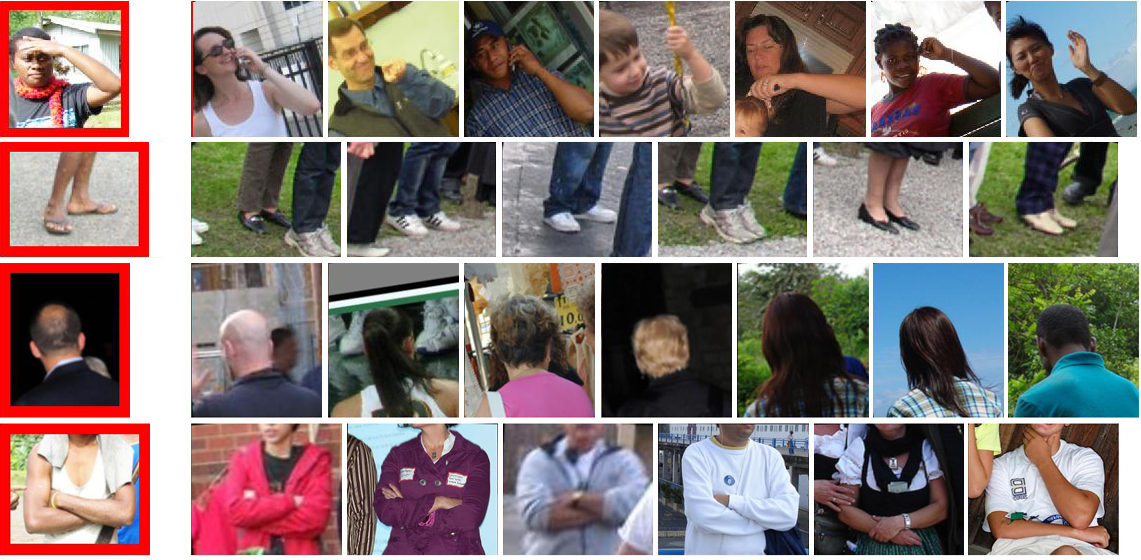 But how are we going to create training examples of poselets?
[Bourdev & Malik, ICCV09]
[Speaker Notes: So the idea is to have a large number of these parts, which we call poselets. So even difficult examples can be found because a few of these poselets can be triggered.
But there is one problem: In the case face detector, someone had to manually crop out thousands of faces to be able to train a classifier. In our case we have unlimited number of poselets, so we cannot have such a manual step.]
Good Poselet
It should be easy to find the poselet given the input image.
Poselet should be tightly clustered in both appearance and configuration space
H3D dataset
Key point Distribution
How do we train a poselet?
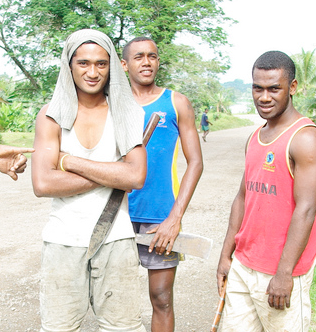 [Bourdev & Malik, ICCV09]
Finding correspondences at training time
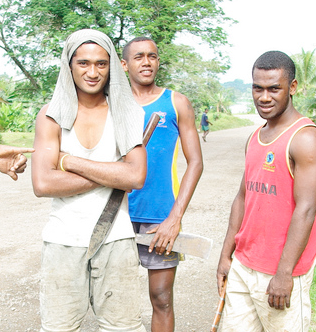 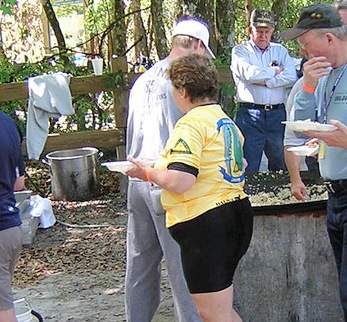 Given part of a human pose
How do we find a similar pose configuration in the training set?
[Bourdev & Malik, ICCV09]
Finding correspondences at training time
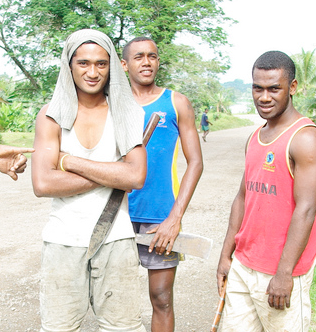 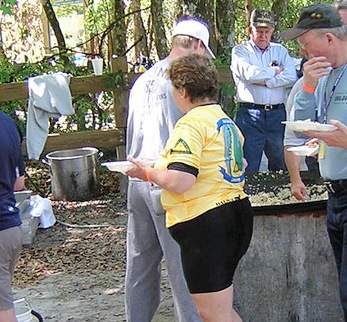 Left Shoulder
Left Hip
We use keypoints to annotate the joints, eyes, nose, etc. of people
[Bourdev & Malik, ICCV09]
Finding correspondences at training time
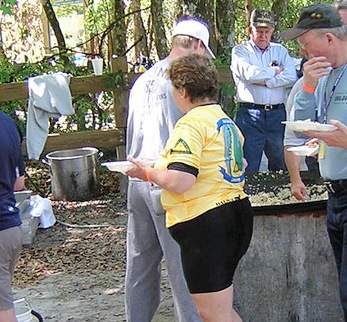 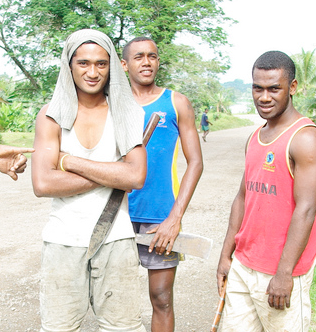 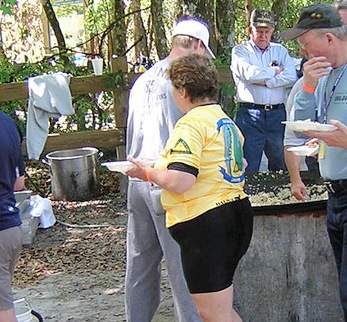 Residual Error
[Bourdev & Malik, ICCV09]
Training poselet classifiers
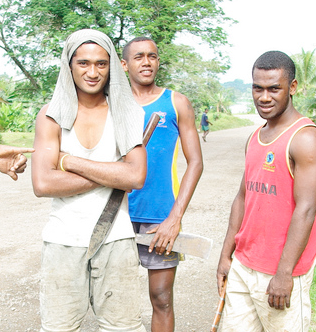 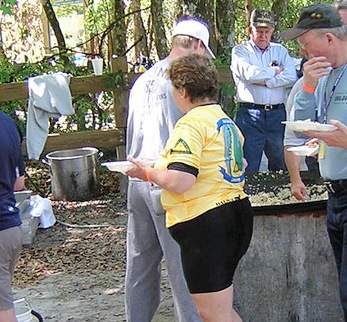 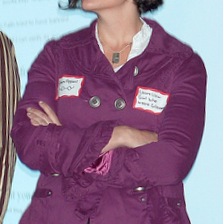 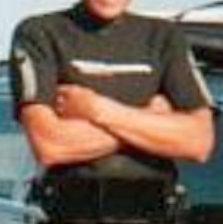 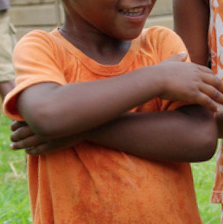 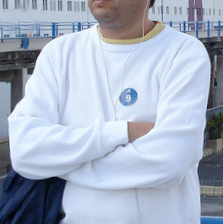 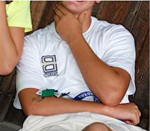 Residual Error:
Given a seed patch
Find the closest patch for every other person
Sort them by residual error
Threshold them
0.15
0.20
0.10
0.35
0.15
0.85
[Bourdev & Malik, ICCV09]
Training poselet classifiers
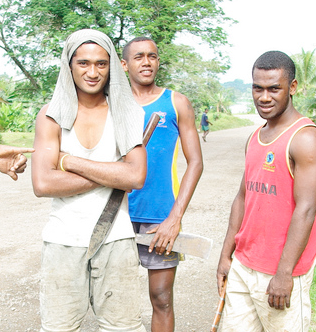 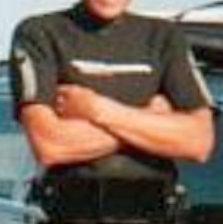 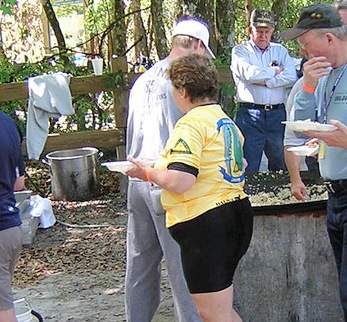 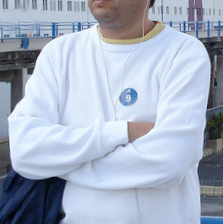 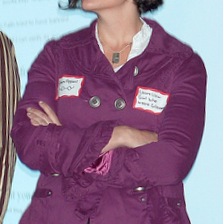 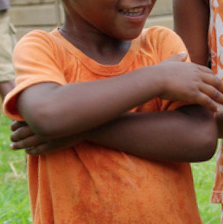 Given a seed patch
Find the closest patch for every other person
Sort them by residual error
Threshold them
Use them as positive training examples to train a linear SVM with HOG features
[Bourdev & Malik, ICCV09]
Which poselets should we train?
Choose thousands of random windows, generate poselet candidates, train linear SVMs


 
Select a small set of poselets that are:
Individually effective
Complementary
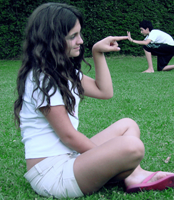 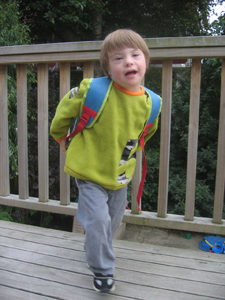 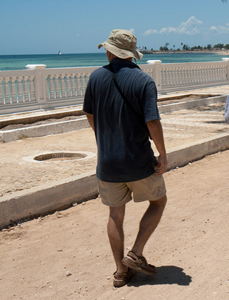 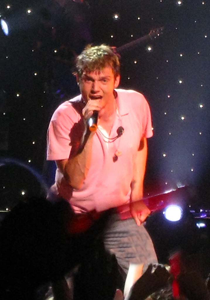 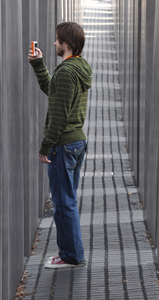 [Bourdev & Malik, ICCV09]
Training
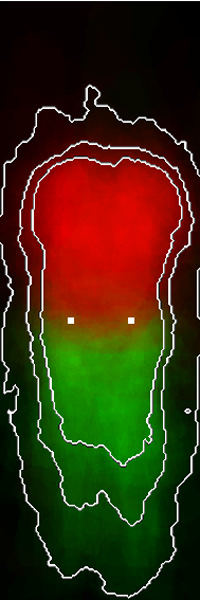 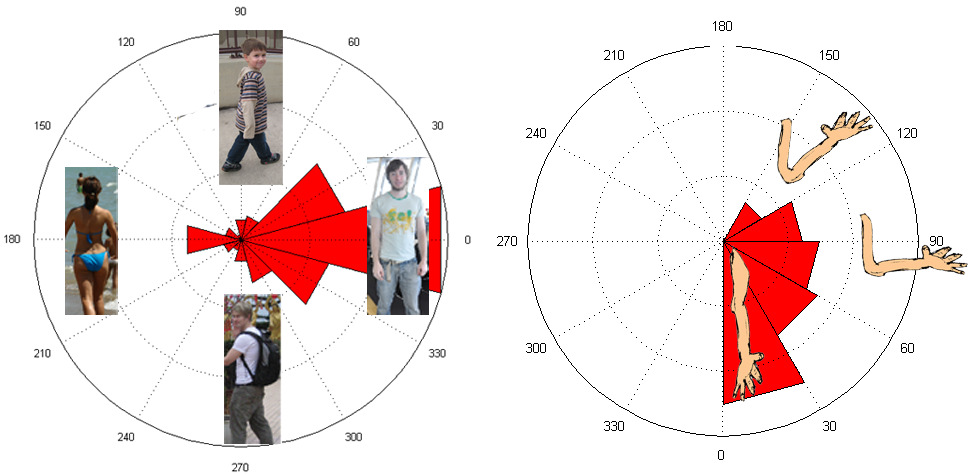 Train with different view
Different orientation
[Bourdev & Malik, ICCV09]
Poselets website
http://eecs.berkeley.edu/~lbourdev/poselets

The set of published poselet papers
H3D data set + Matlab tools
Java3D annotation tool + video tutorial
Matlab code to detect people using poselets
Our latest trained poselets
[Bourdev & Malik, ICCV09]
Segmentation
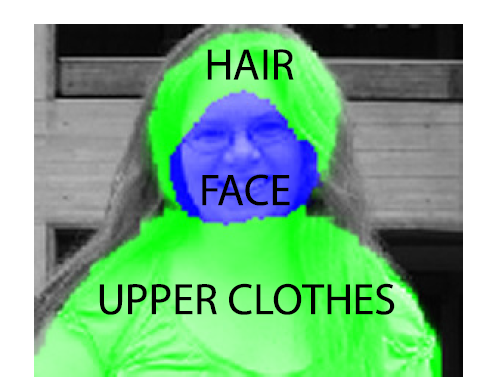 [Bourdev & Malik, ICCV09]
Results
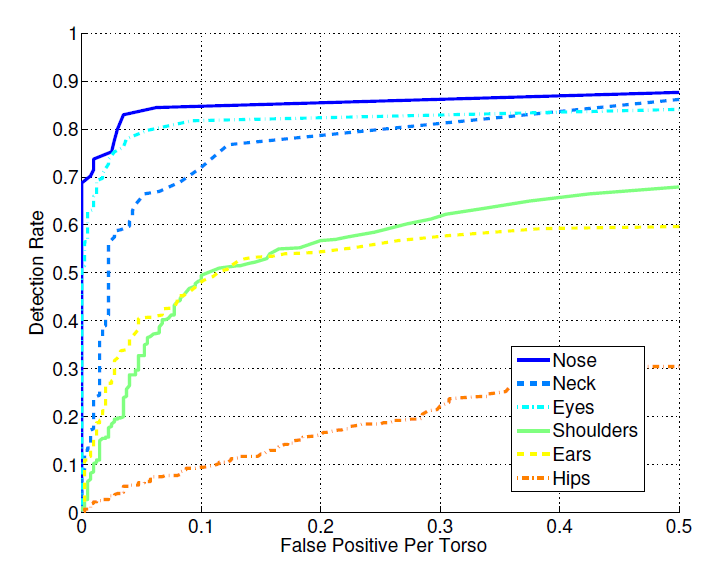 [Bourdev & Malik, ICCV09]
Results
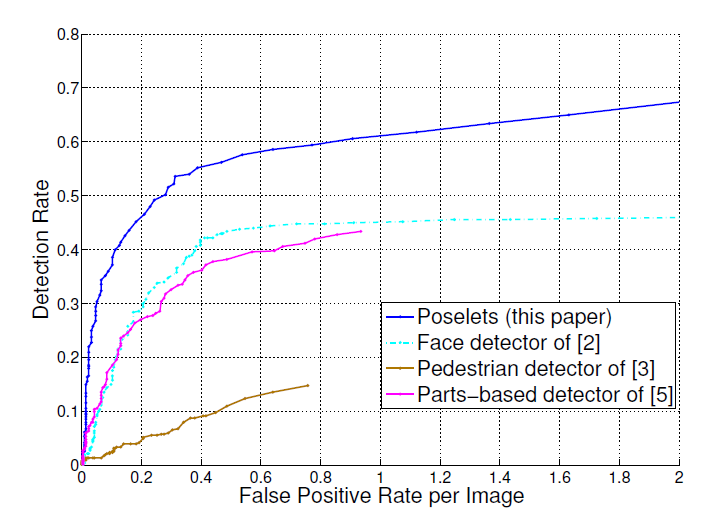 [Bourdev & Malik, ICCV09]
Experiments
Fancy dresses
Poselet in clutter
Poselet in varied illumination
testing by varying the resolution
Multiple people in the same images
Non human
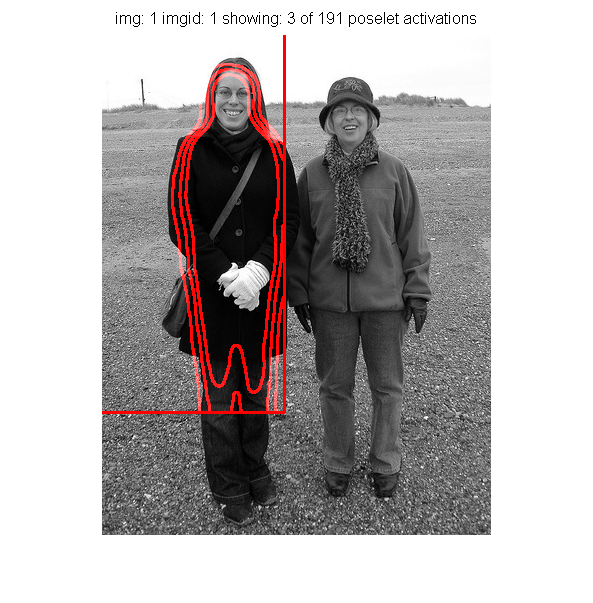 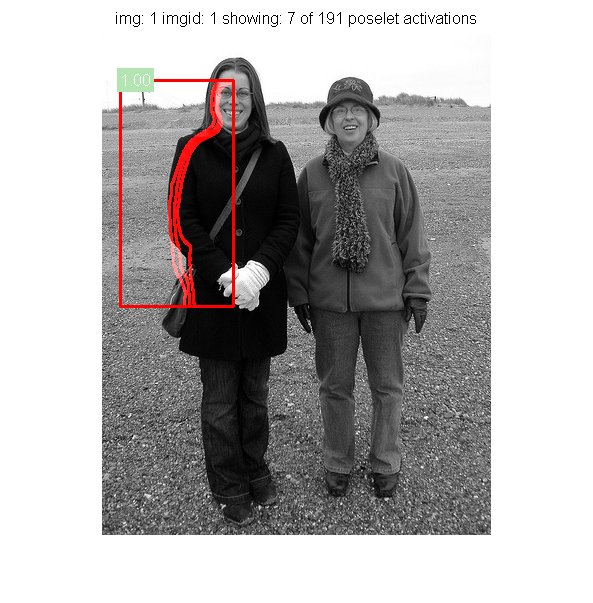 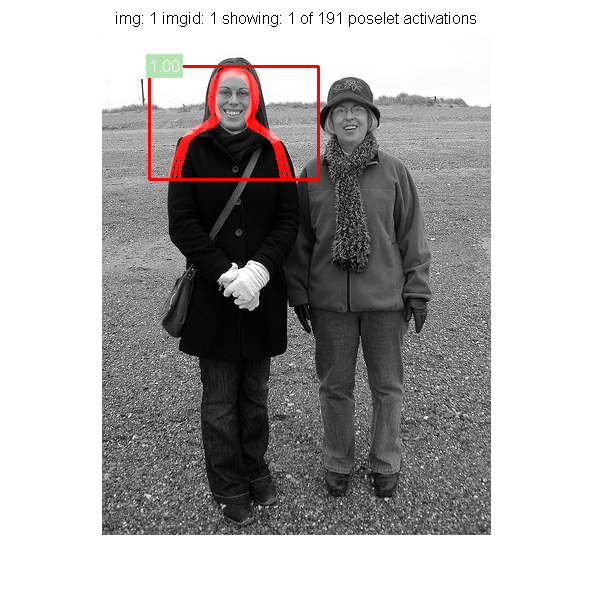 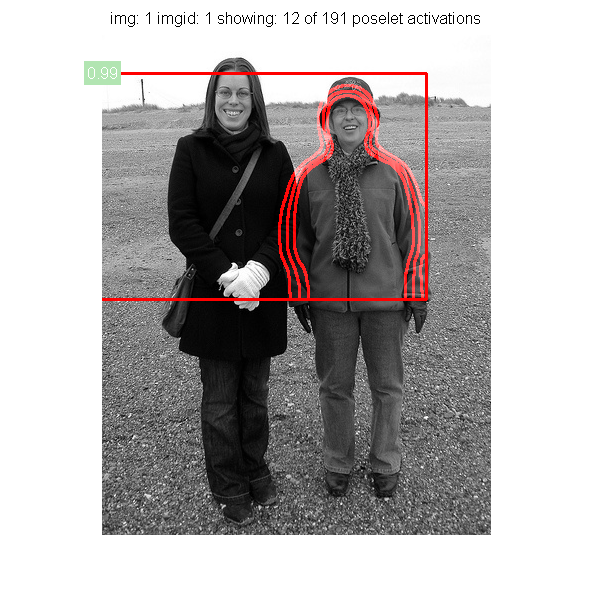 Success - Shadow
Success
Success
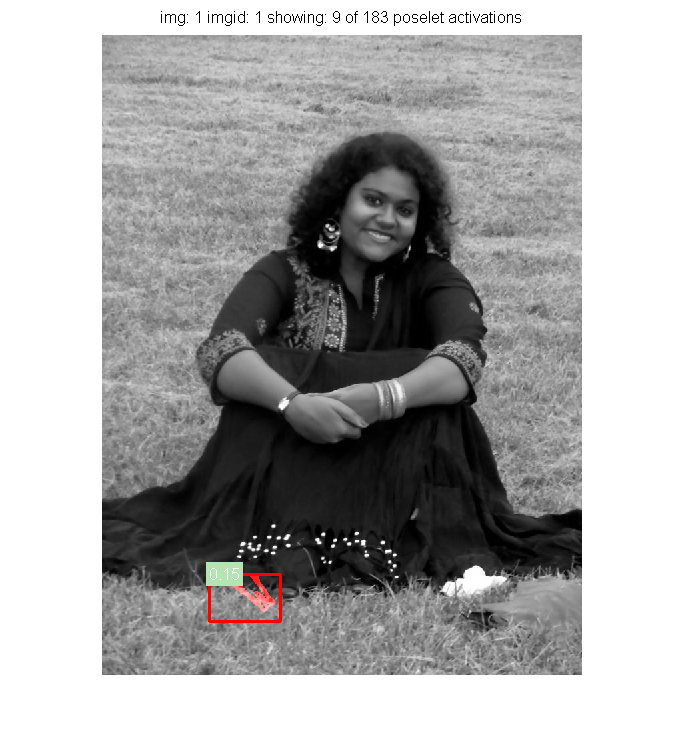 Torso - fault
Discussion
Poselet is a novel idea to include

Works prety good for some favorable cases

Has limitations in dress, low resolution, multi people case
Features
Predict 3D positions of body joints from a single depth image

Runs 200 fps

invariant to pose, body shape, clothing
The mission
Auto-initializea tracking algorithm& recover from failures
All human poses, shapes & sizes
Limited compute budget
super-real time on Xbox 360to allow games to run concurrently
Slide Credit : Jamie Shotton
The approach:body part recognition
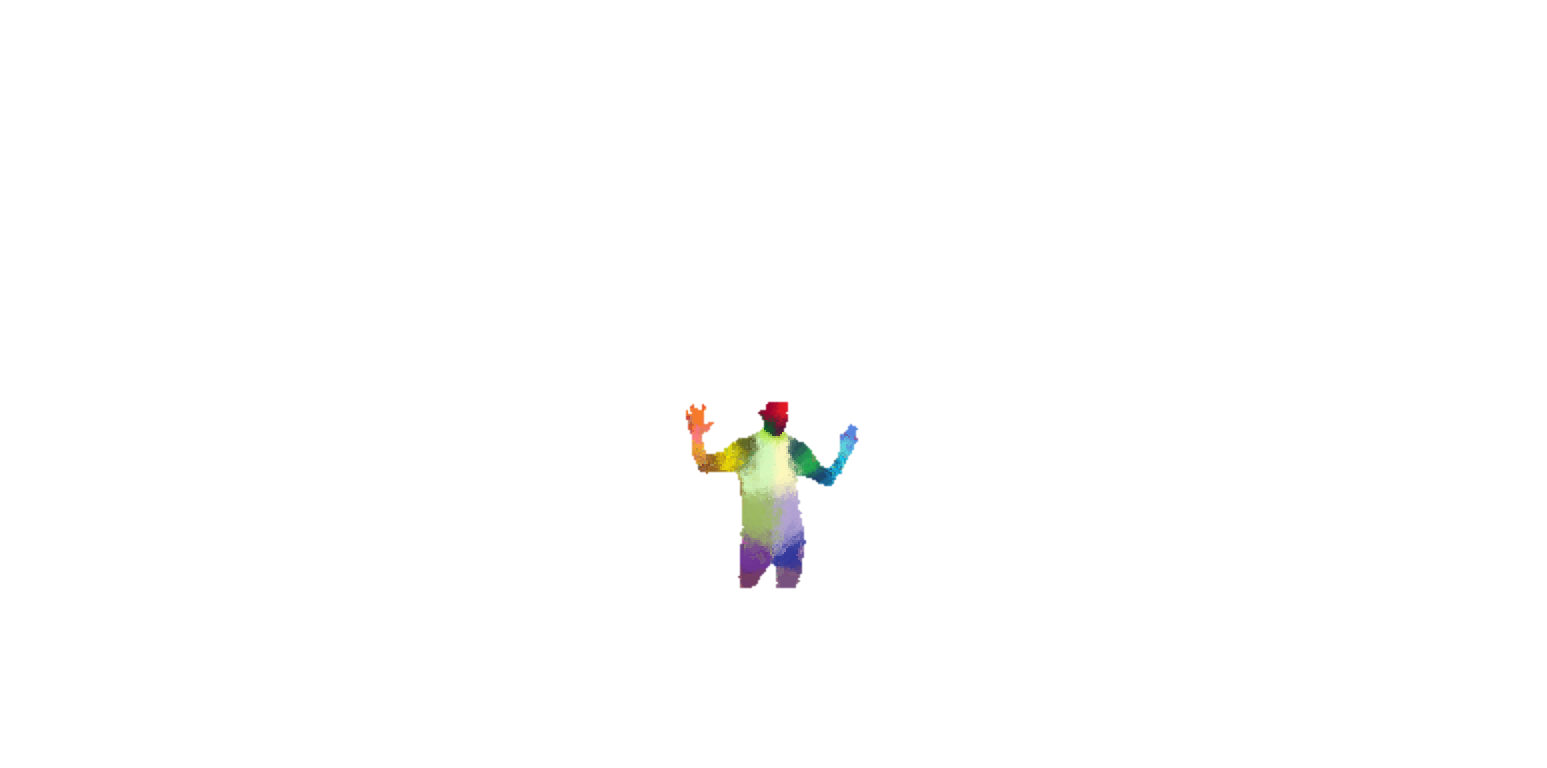 leftshoulder
right hand
neck
Depth Image
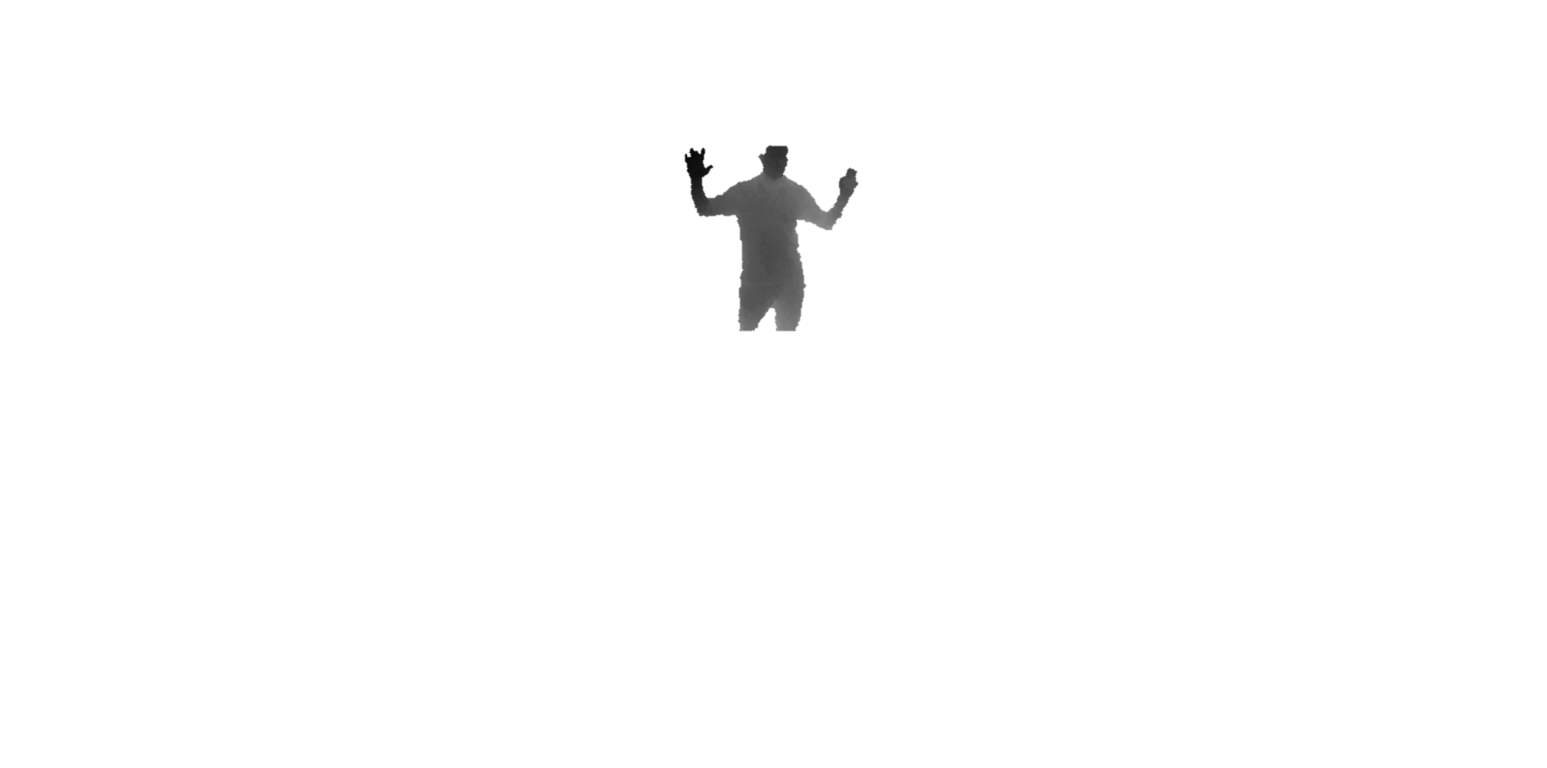 rightelbow
RGB image 
IR Depth Measurement
Slide Credit : Jamie Shotton
The Kinect pose estimation pipeline
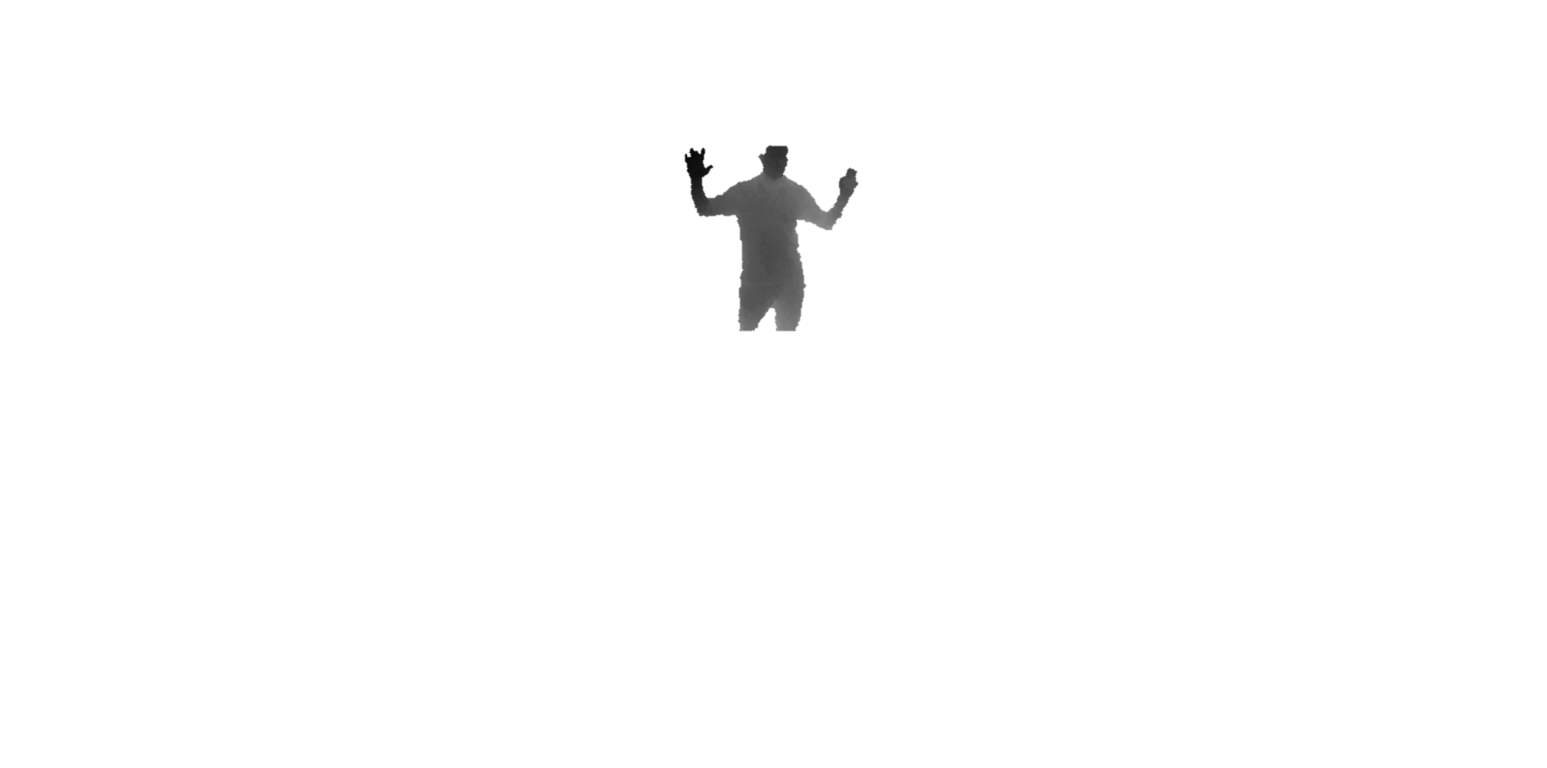 Efficiency -> Simple for GPU
Robustness ->  No relience on Tracking
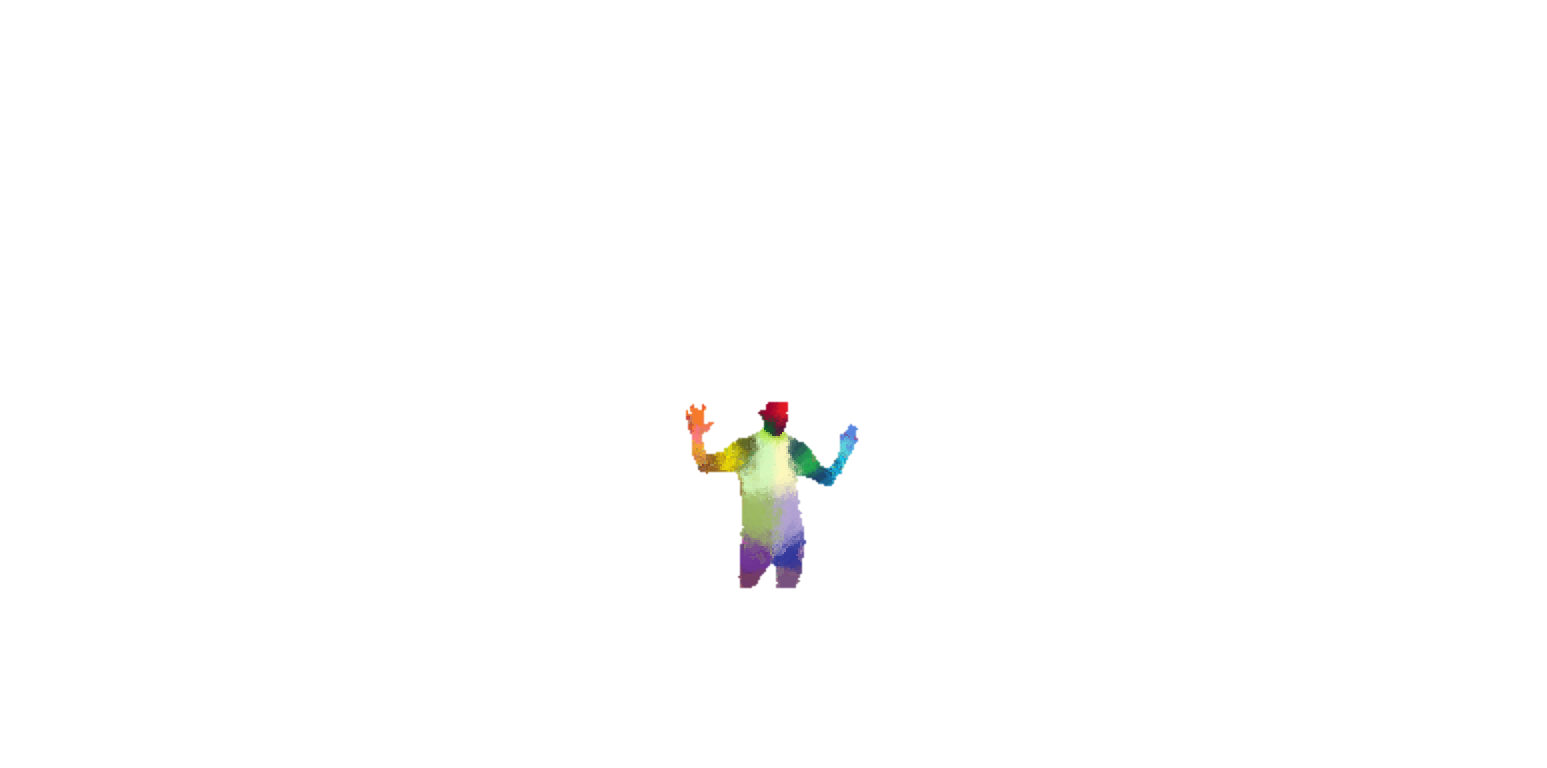 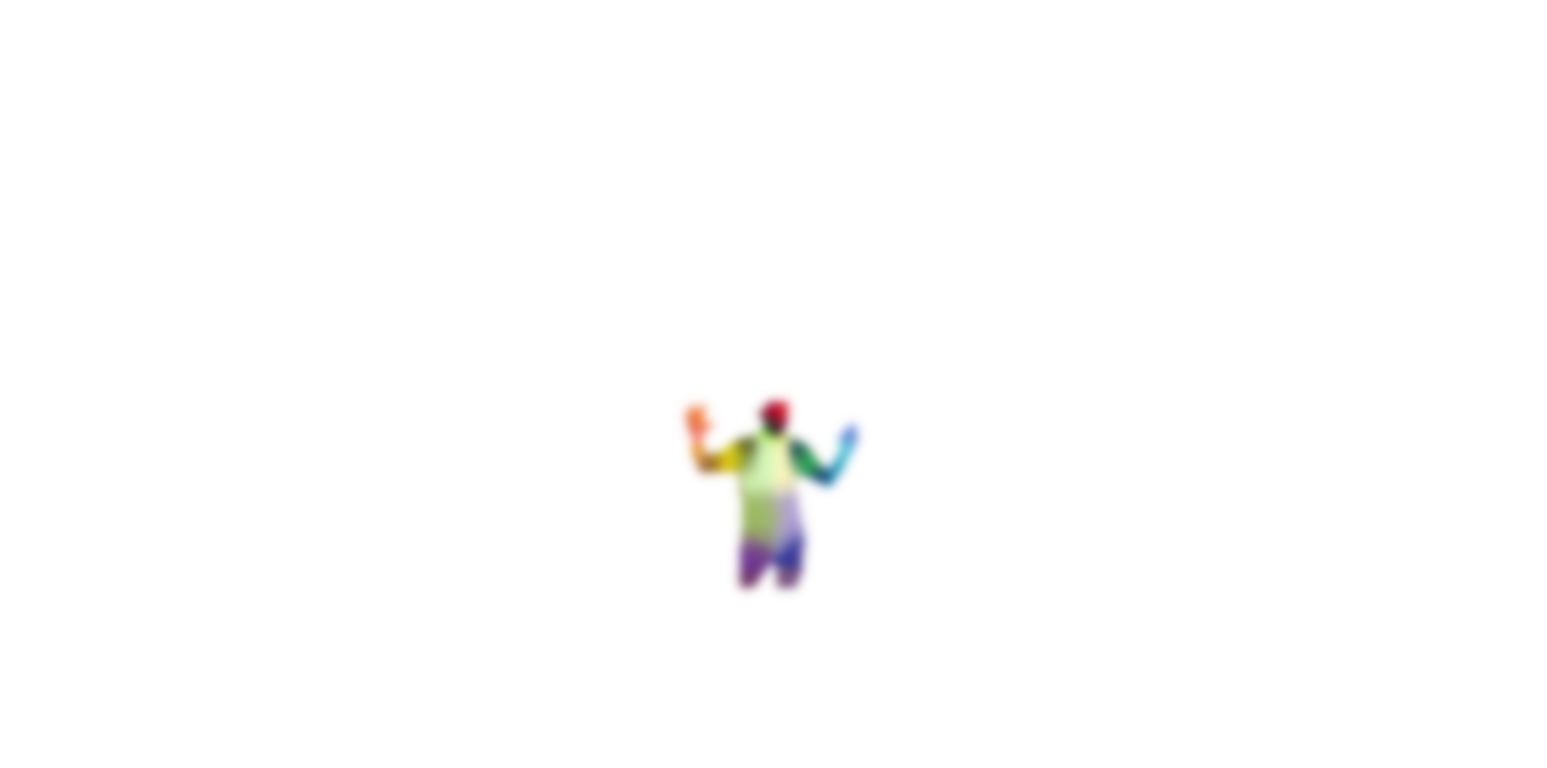 capturedepth image &remove bg
inferbody parts
per pixel
cluster pixels to
hypothesizebody jointpositions
fit model &
track skeleton
Slide Credit : Jamie Shotton
input depth
inferred body parts
front view
side view
top view
inferred joint positions
no tracking or smoothing
Slide Credit : Jamie Shotton
Key Contribution
Body Parts Intermediate Represenation
Use to localize the joints of interests
Massive varied dataset
1 million training set
State of the art Accuracy
Despite no use of temporal information
Extremely Fast
5ms per frame on Xbox 360 GPU
Slide Credit : Jamie Shotton
Kinect Depth Camera
Works in Low light

Person stands out from Backgound

Calibrated

Uniform texture

Shadows
Slide Credit : Jamie Shotton
Synthetic training data
Record mocap500k framesdistilled to 100k poses
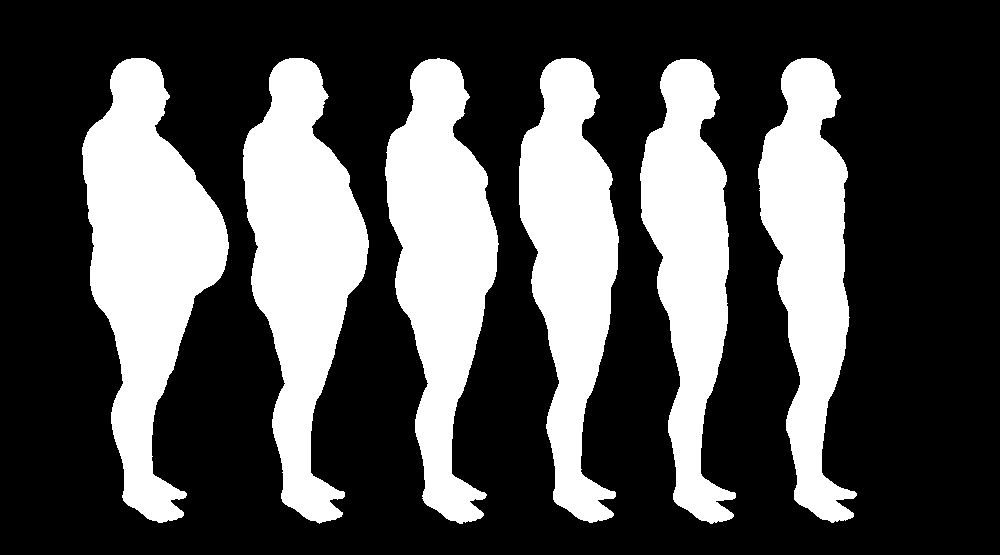 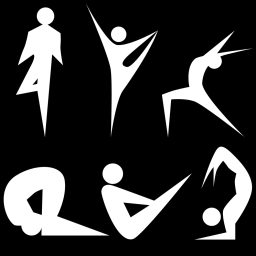 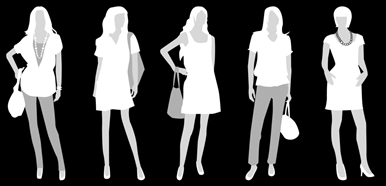 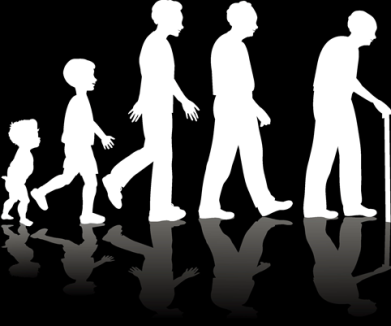 Retarget to several models
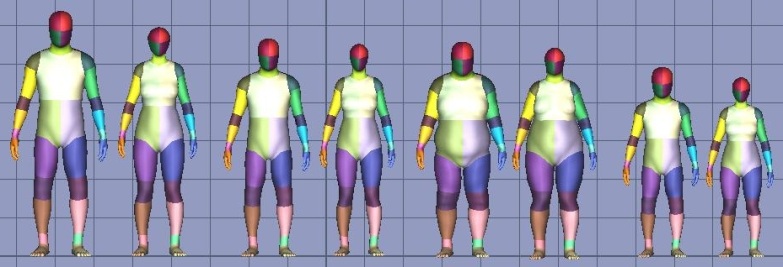 Render (depth, body parts) pairs
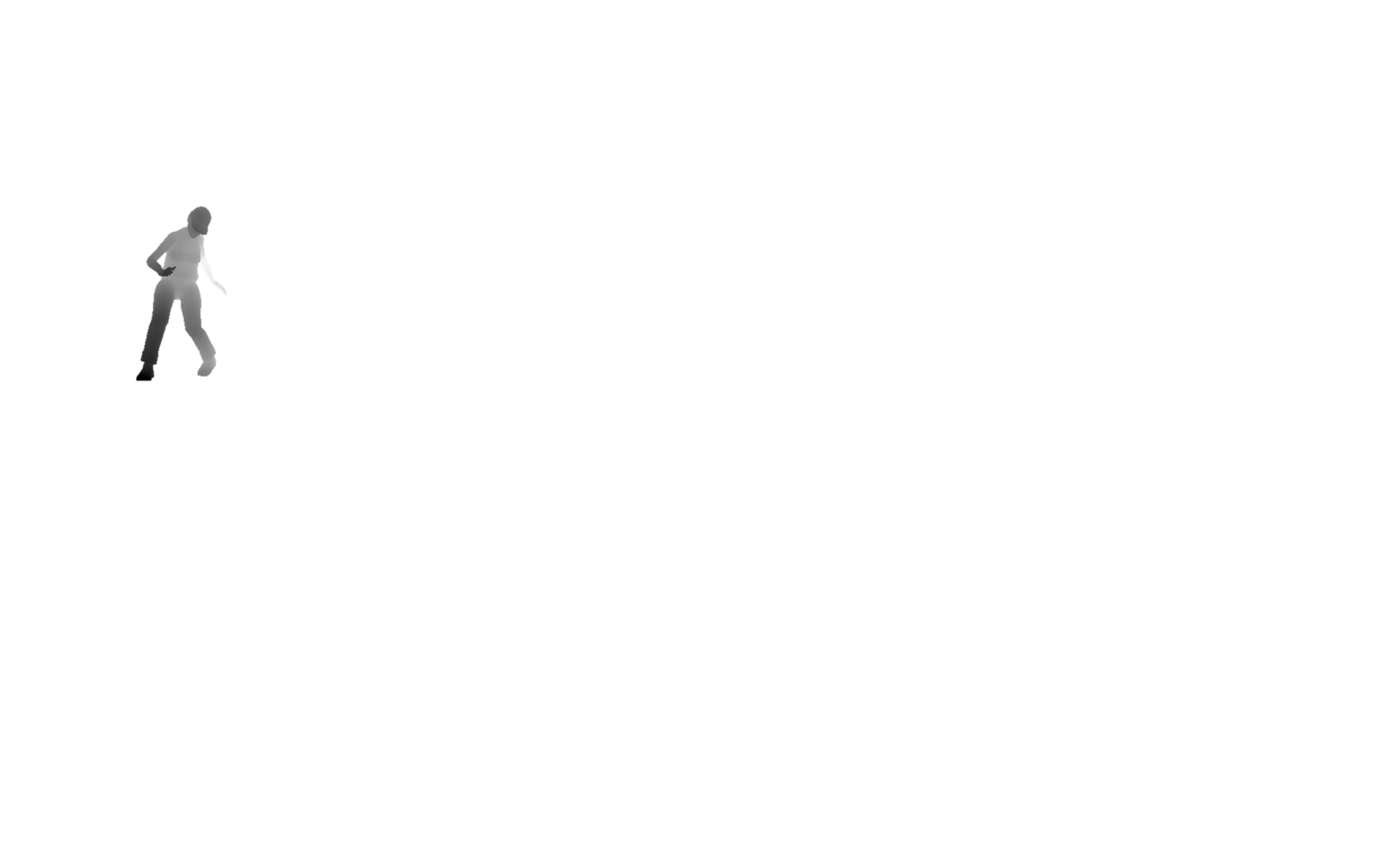 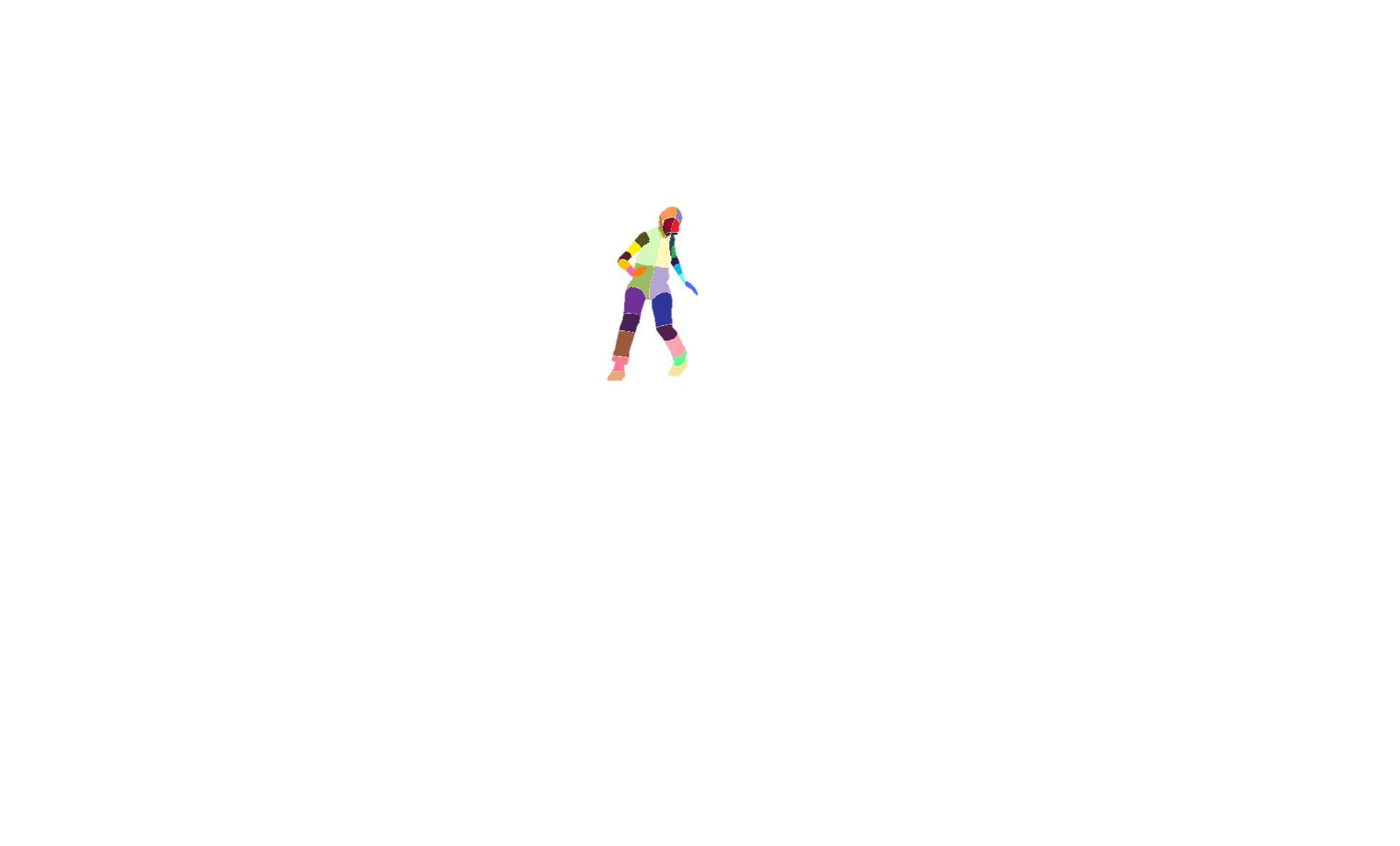 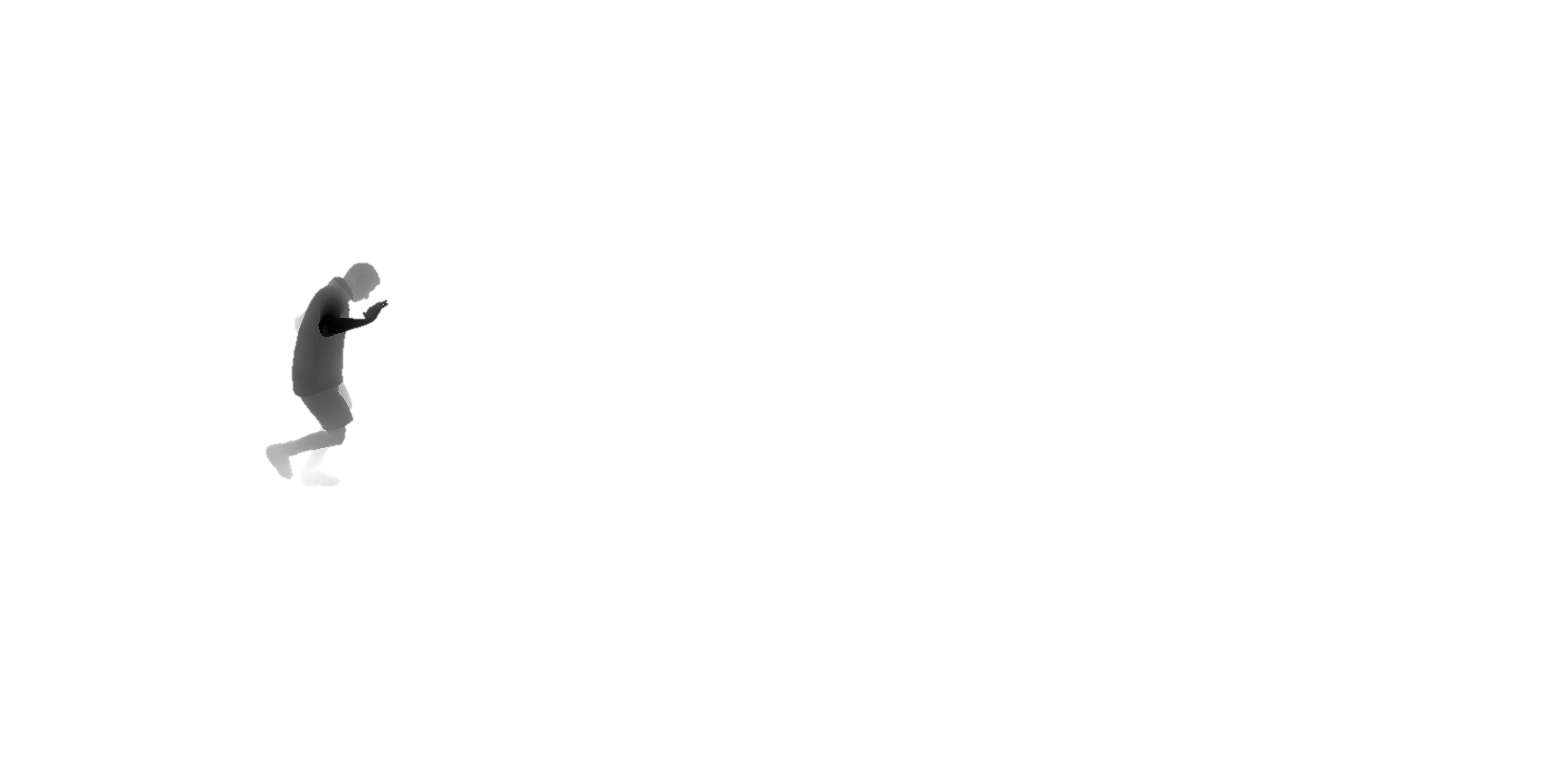 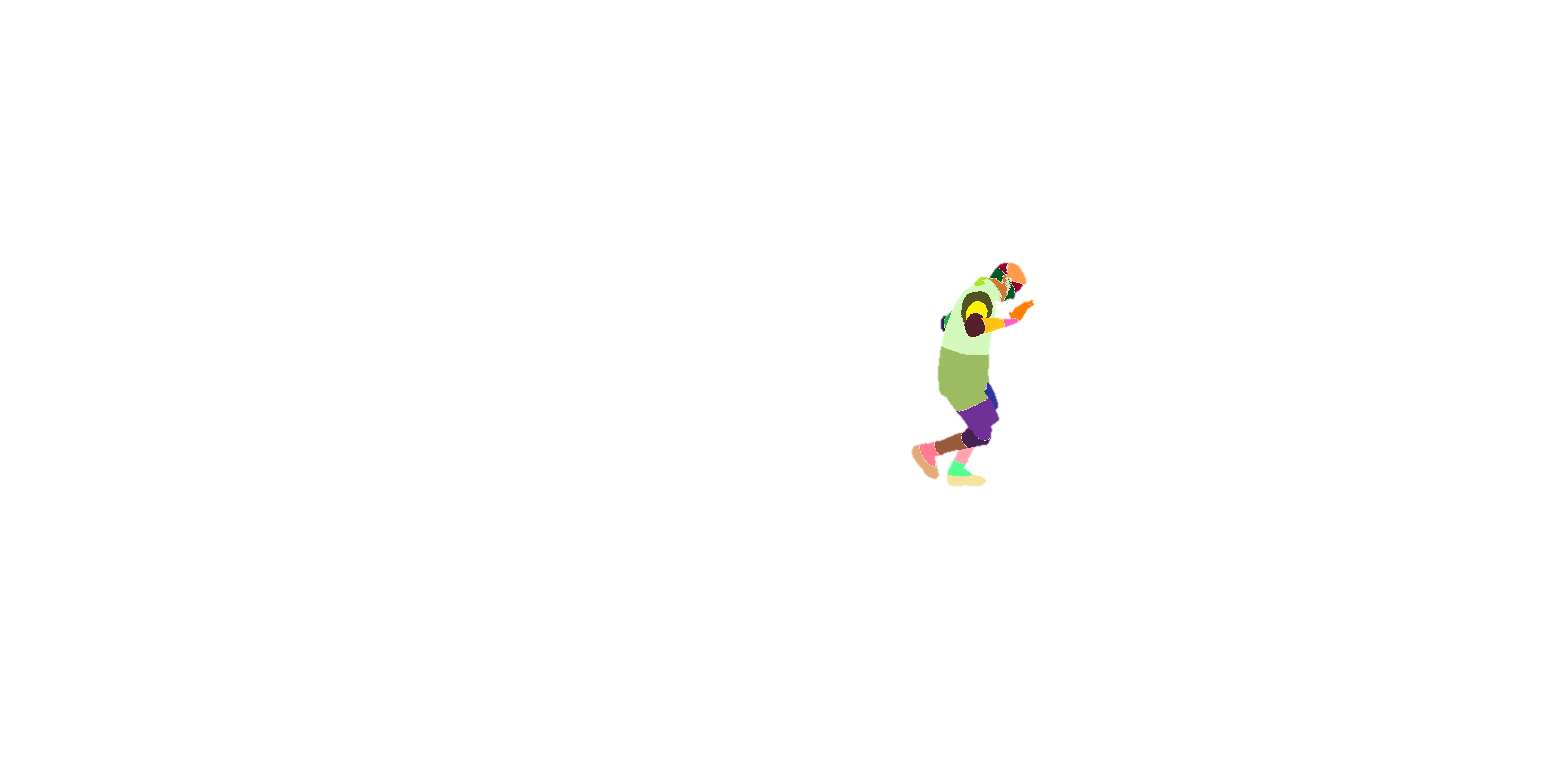 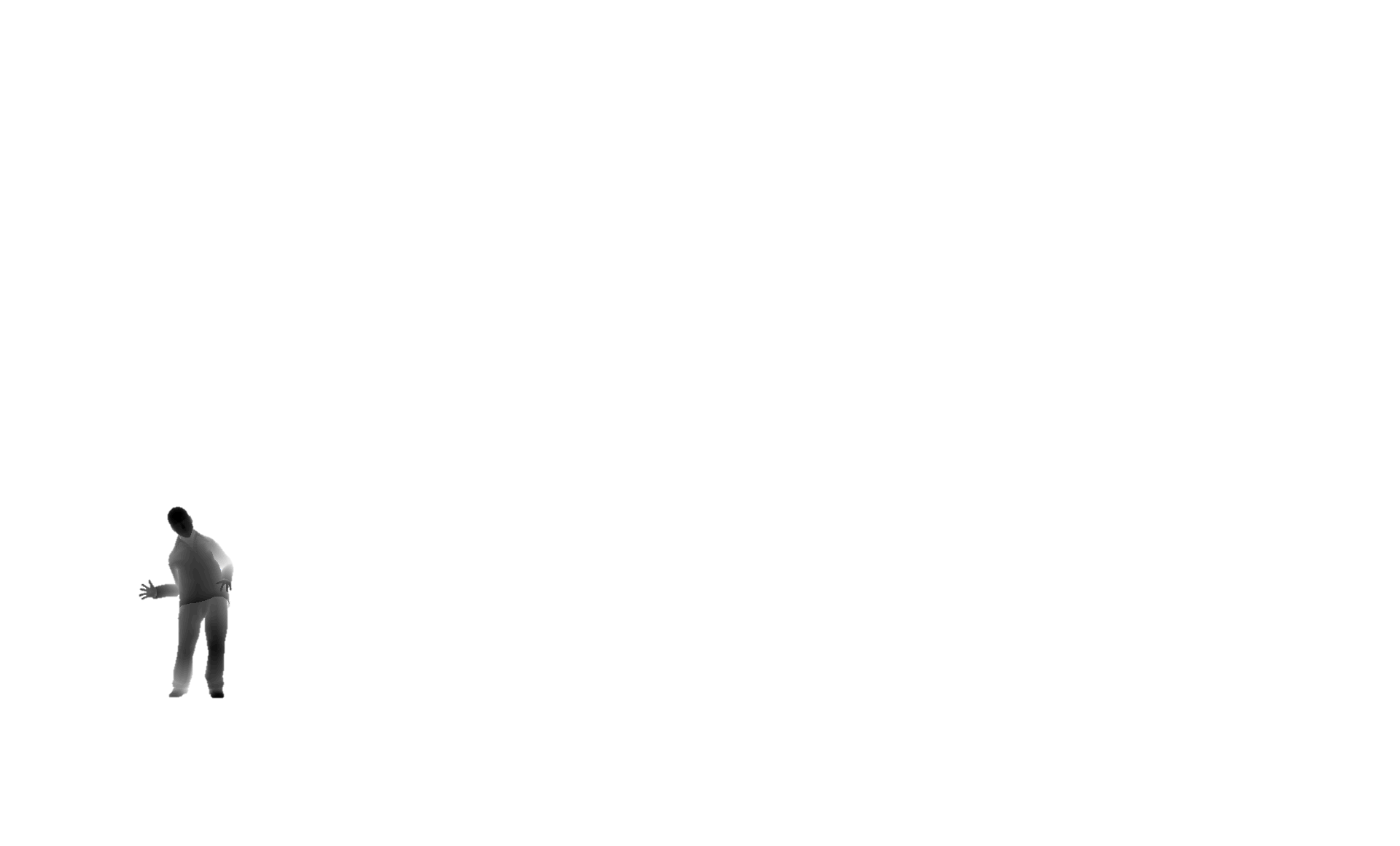 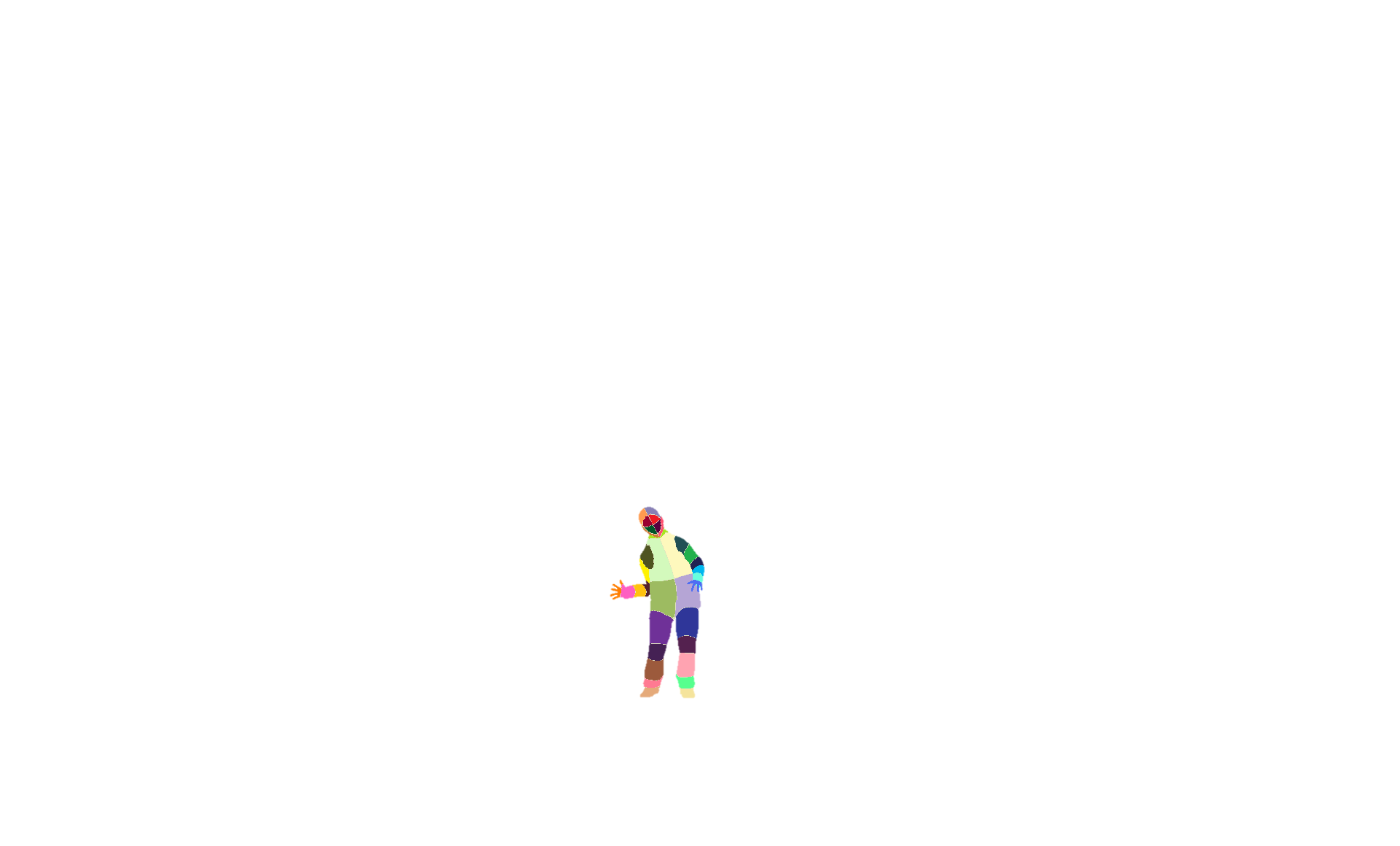 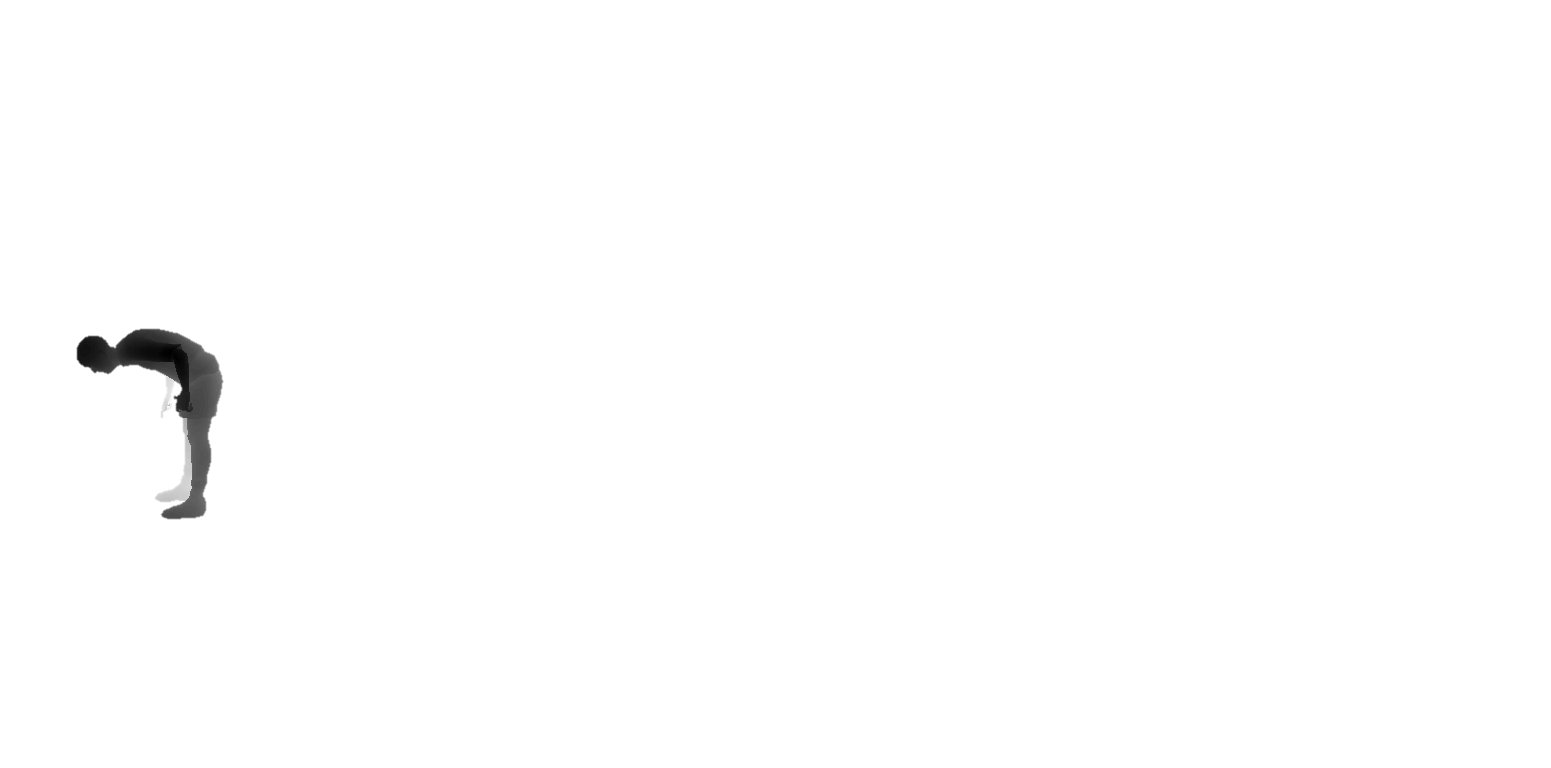 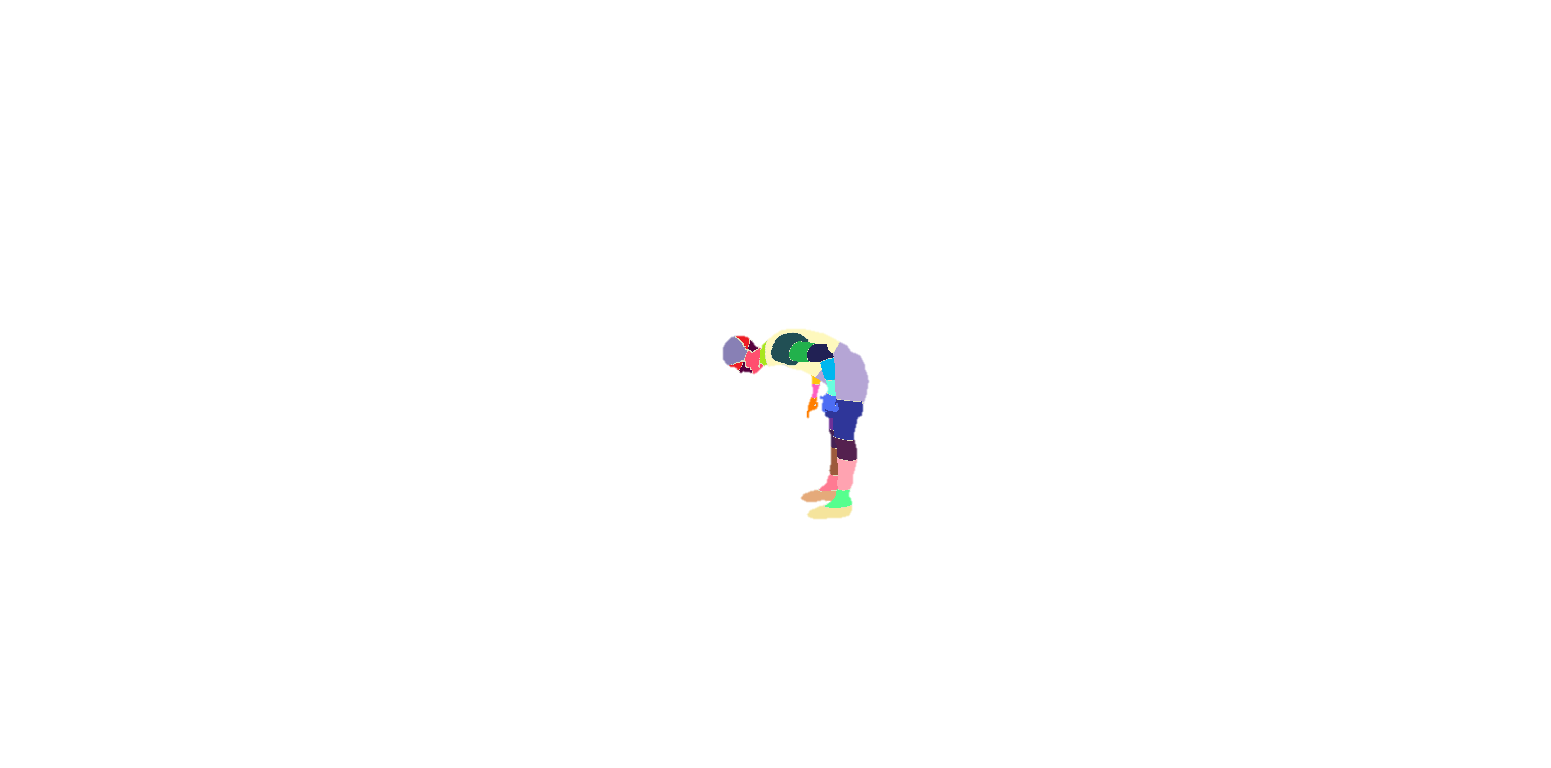 Slide Credit : Jamie Shotton
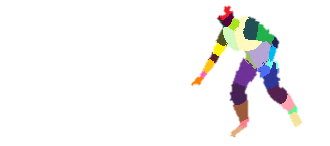 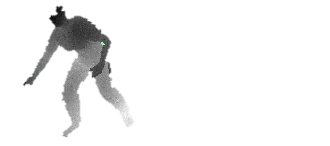 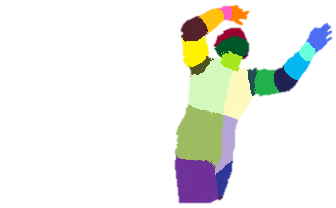 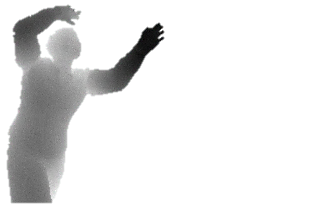 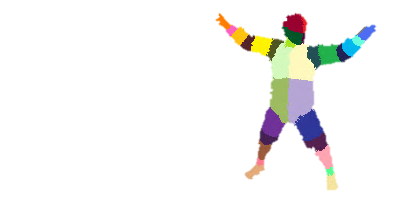 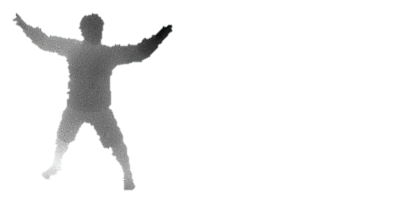 Synthetic vs real data
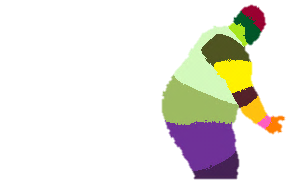 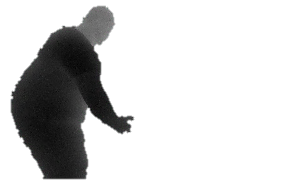 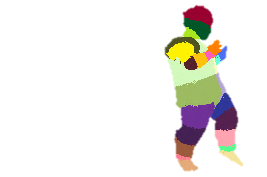 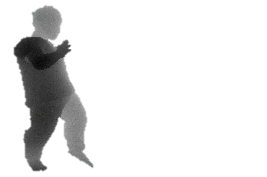 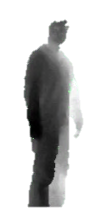 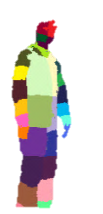 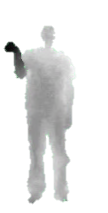 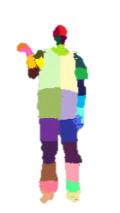 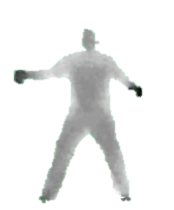 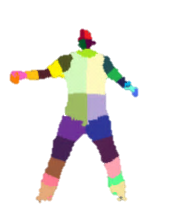 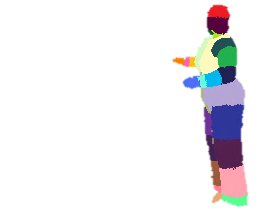 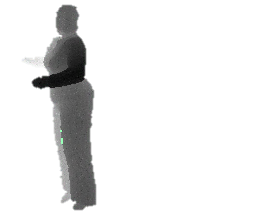 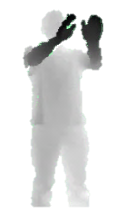 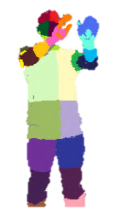 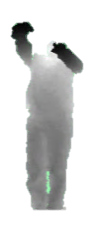 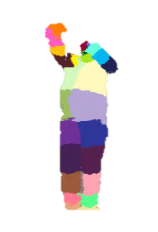 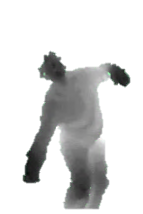 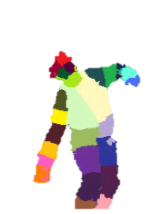 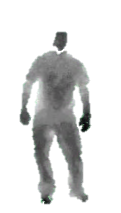 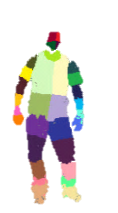 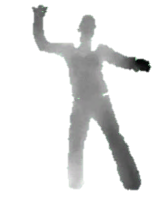 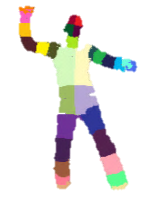 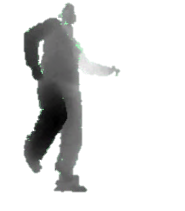 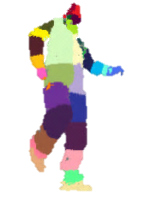 real(test)
synthetic
(train & test)
Slide Credit : Jamie Shotton
Fast depth image features
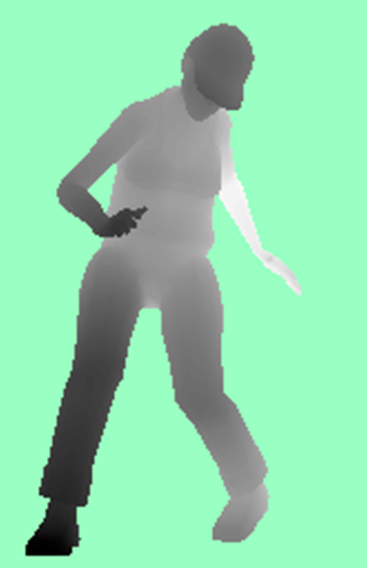 input
depthimage
Depth comparisons
very fast to compute
image
depth
offset depth
Δ
Δ
Δ
Δ
Δ
Δ
featureresponse
x
x
x
x
x
x
image coordinate
scales inversely with depth
Background pixelsd = large constant
Slide Credit : Jamie Shotton
The Basics: Is The Grass Wet?
world state
is it raining?
no
yes
is the sprinkler on?
P(wet)
= 0.95
no
yes
P(wet)= 0.1
P(wet)= 0.9
Slide Credit : Jamie Shotton
The Basics: Binary Decision Trees
v
1
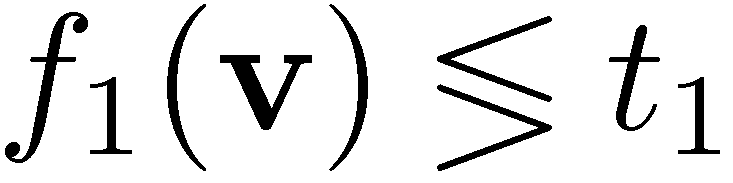 ≥
2
3
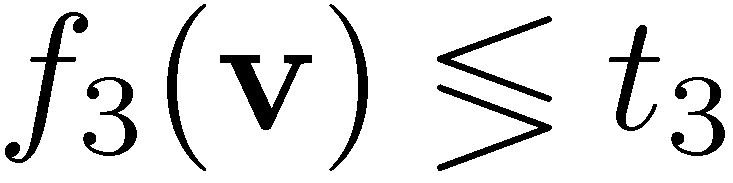 <
4
5
6
7
leaf nodes
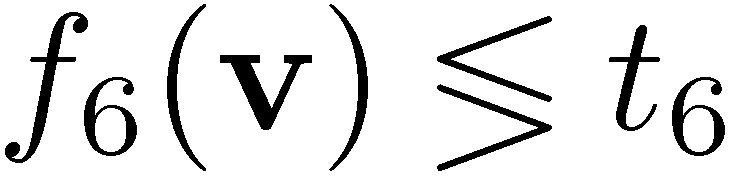 split nodes
<
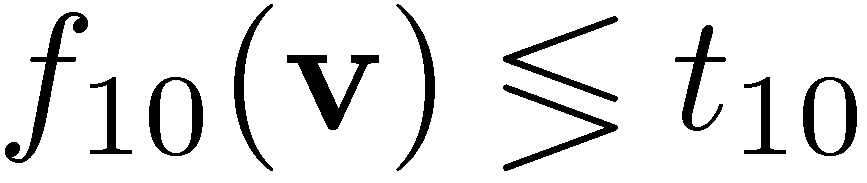 8
9
10
11
12
13
≥
14
15
16
17
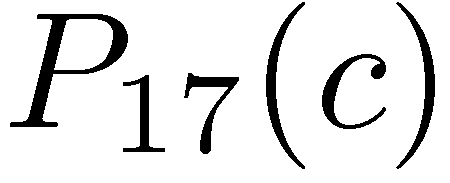 Slide Credit : Jamie Shotton
category c
Toy Forest Classification Demo
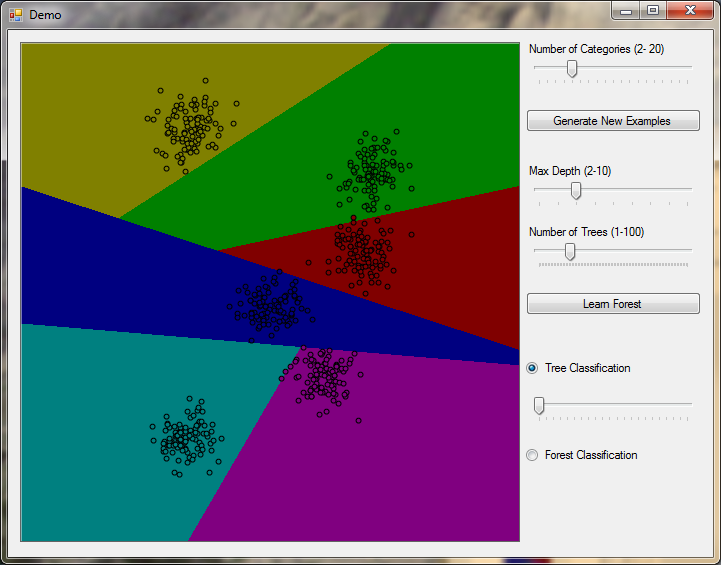 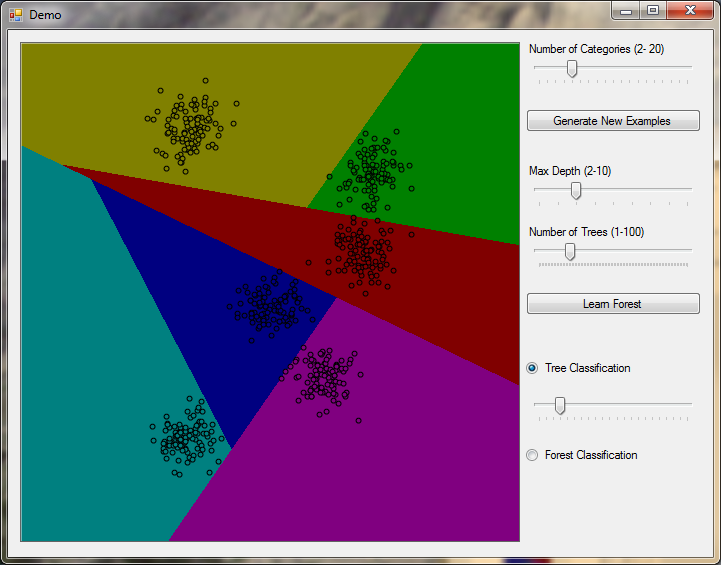 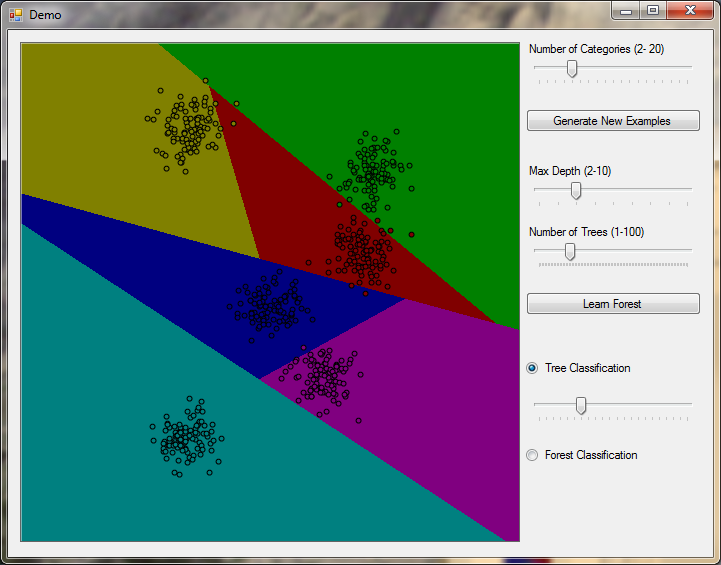 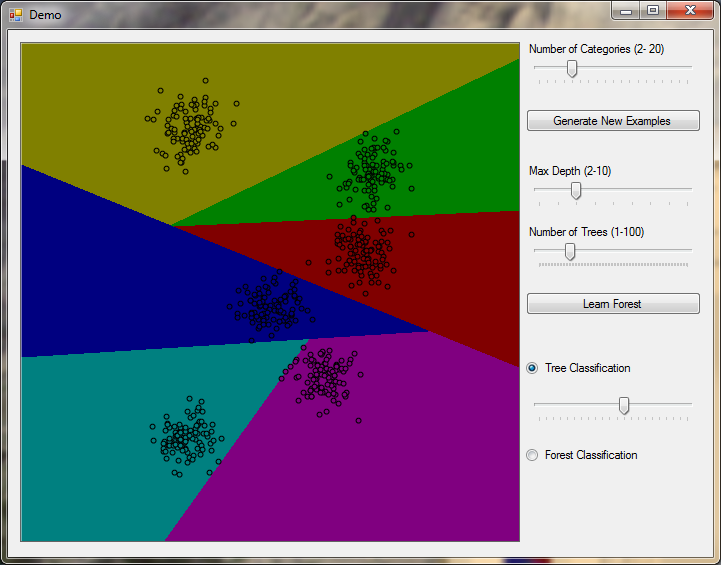 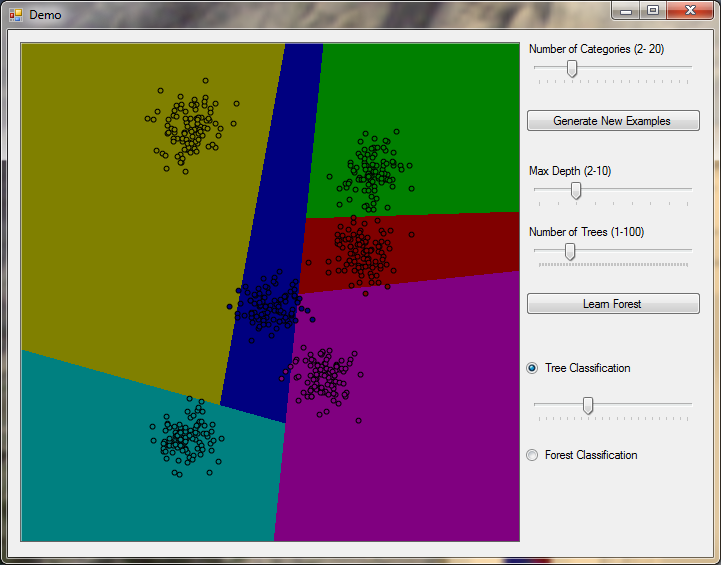 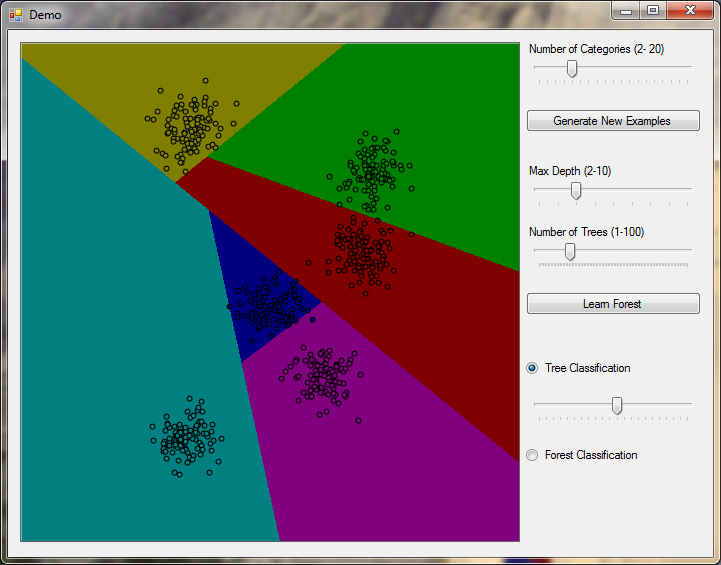 Different trees within a forest can give rise to very different decision boundaries,
none of which is particularly good on its own.
Slide Credit : Jamie Shotton
Toy Forest Classification Demo
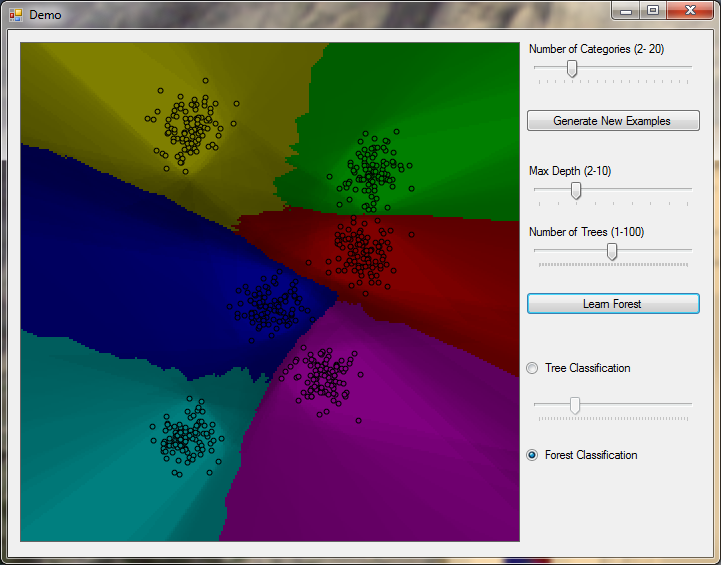 But averaging together many trees in a forest can result in decision boundaries
that look very sensible, and are even quite close to the max margin classifier.
(Shading represents entropy – darker is higher entropy).
Slide Credit : Jamie Shotton
Depth of trees
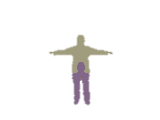 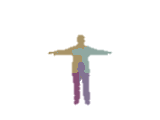 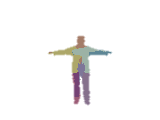 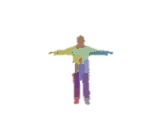 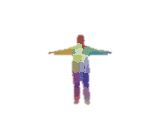 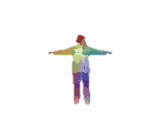 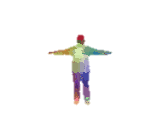 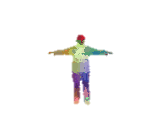 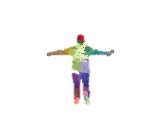 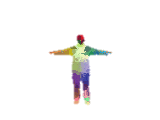 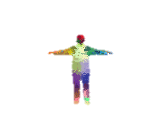 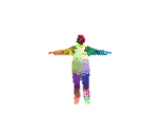 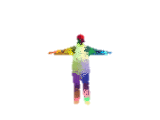 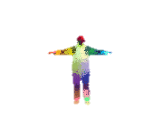 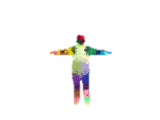 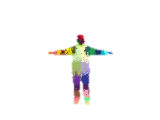 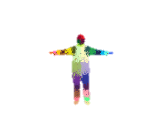 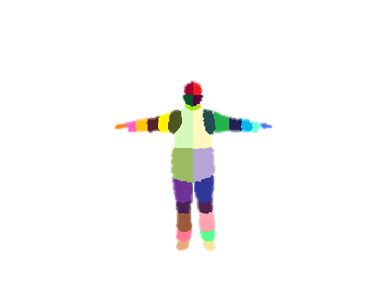 input depth
ground truth parts
inferred parts (soft)
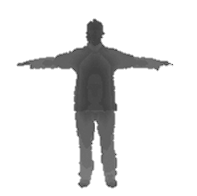 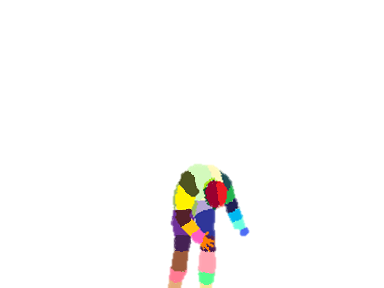 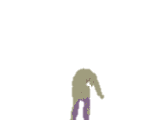 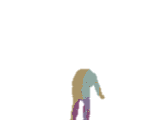 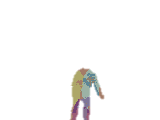 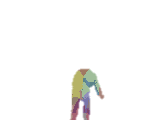 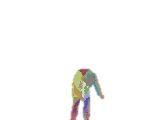 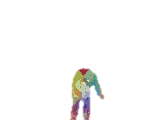 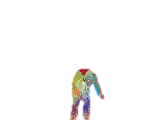 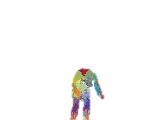 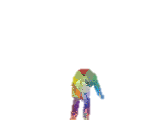 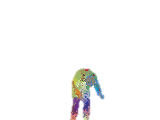 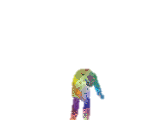 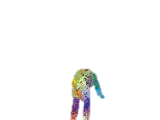 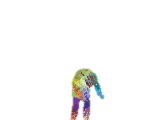 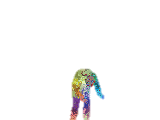 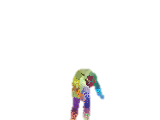 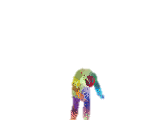 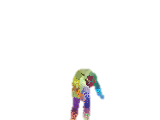 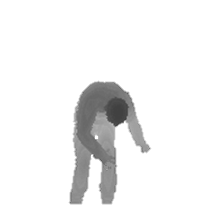 depth 1
depth 2
depth 3
depth 4
depth 5
depth 6
depth 7
depth 8
depth 9
depth 10
depth 11
depth 12
depth 13
depth 14
depth 15
depth 16
depth 17
depth 18
Slide Credit : Jamie Shotton
Depth of trees
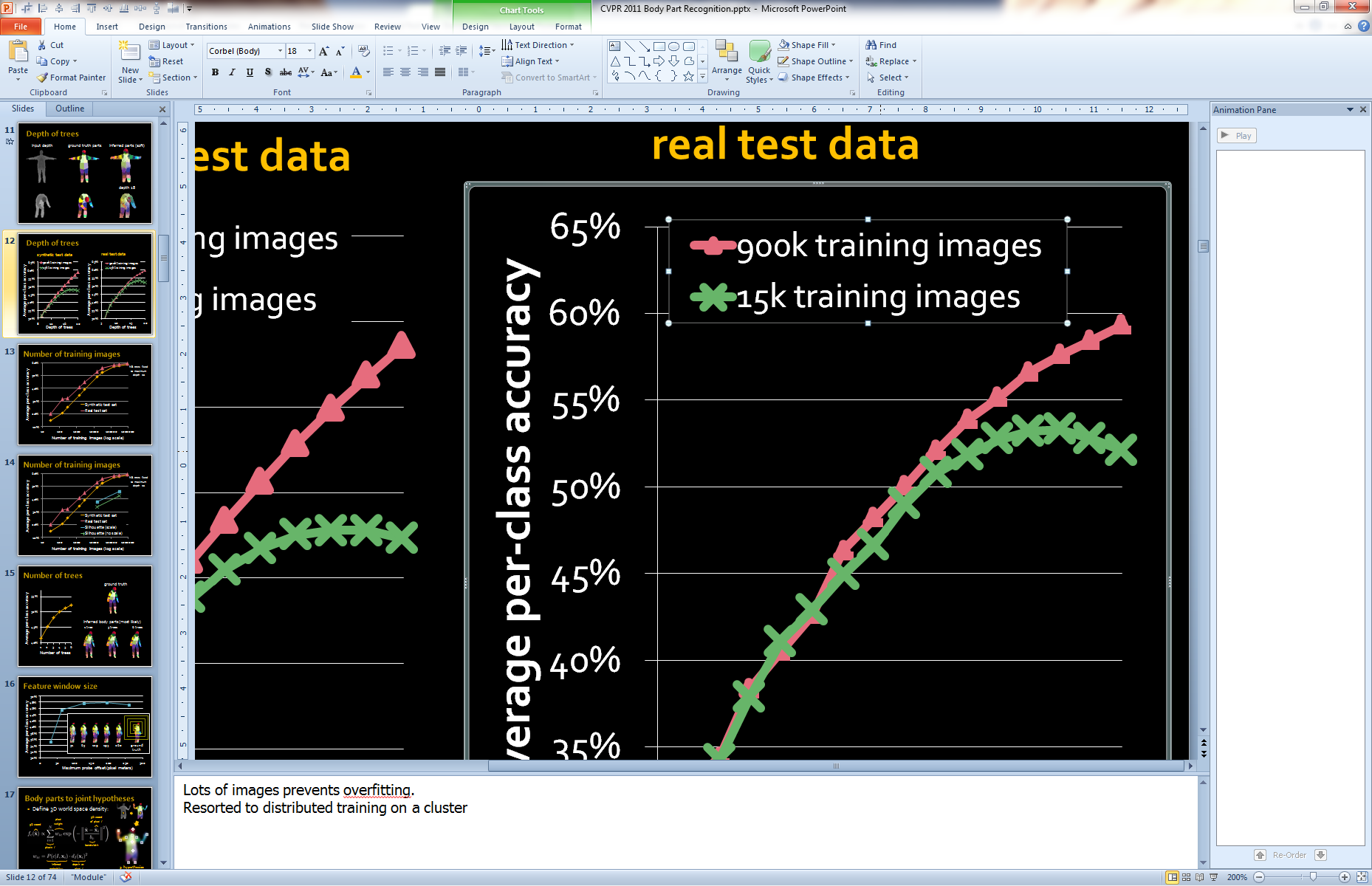 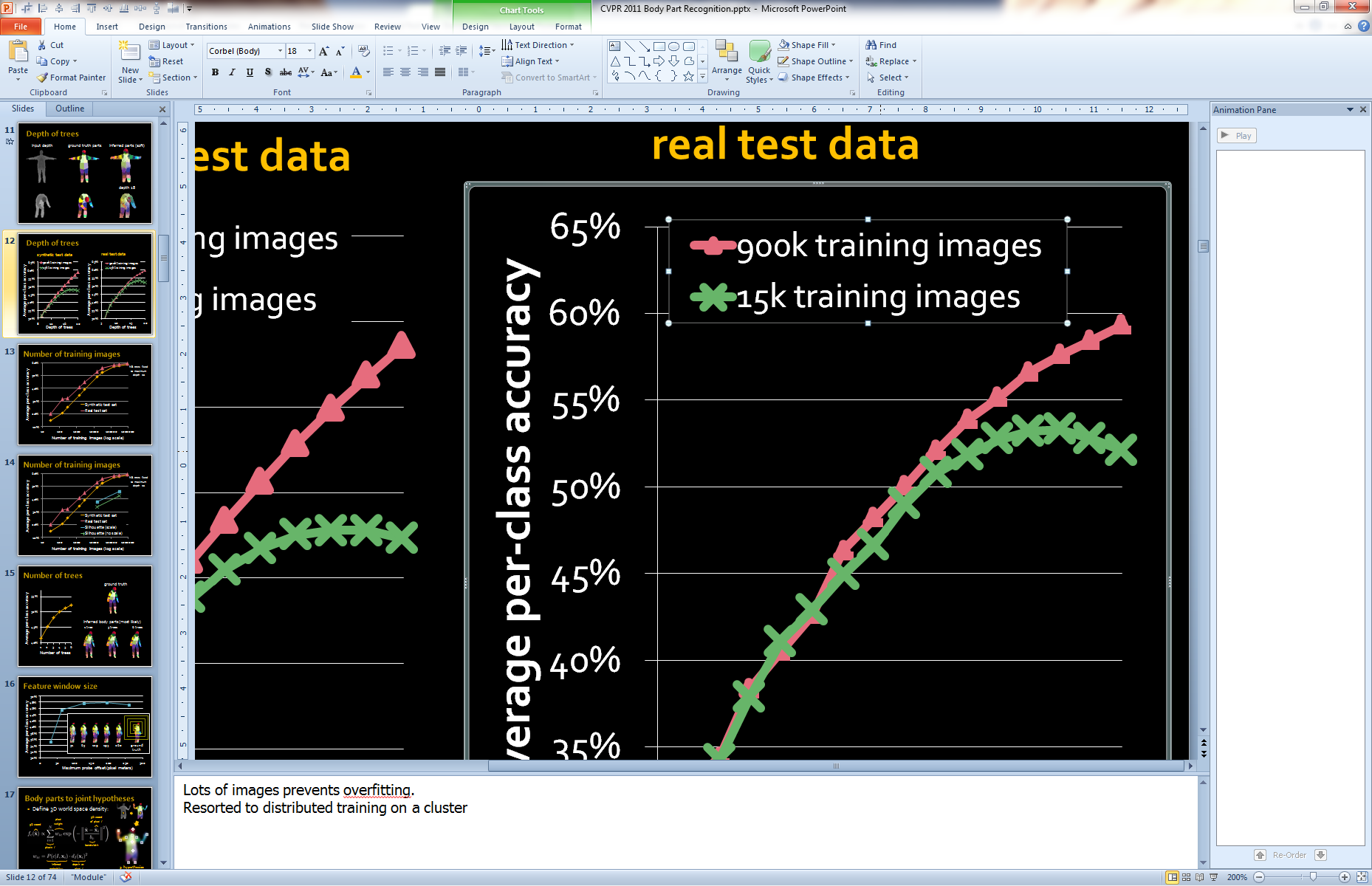 synthetic test data
real test data
Slide Credit : Jamie Shotton
Number of training images
NB trees fixed
to maximumdepth 20
Slide Credit : Jamie Shotton
Number of trees
ground truth
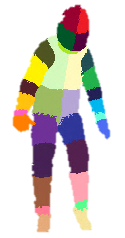 inferred body parts (most likely)
1 tree
3 trees
6 trees
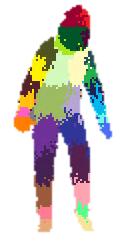 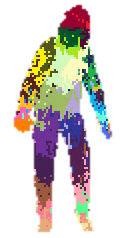 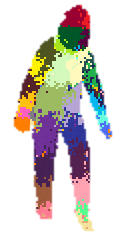 Slide Credit : Jamie Shotton
Feature window size
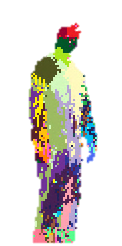 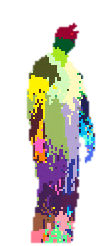 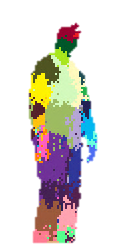 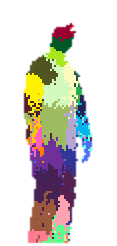 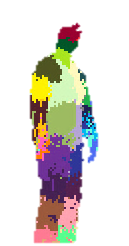 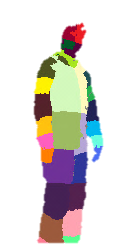 31
63
129
195
260
groundtruth
Slide Credit : Jamie Shotton
Body parts to joint hypotheses
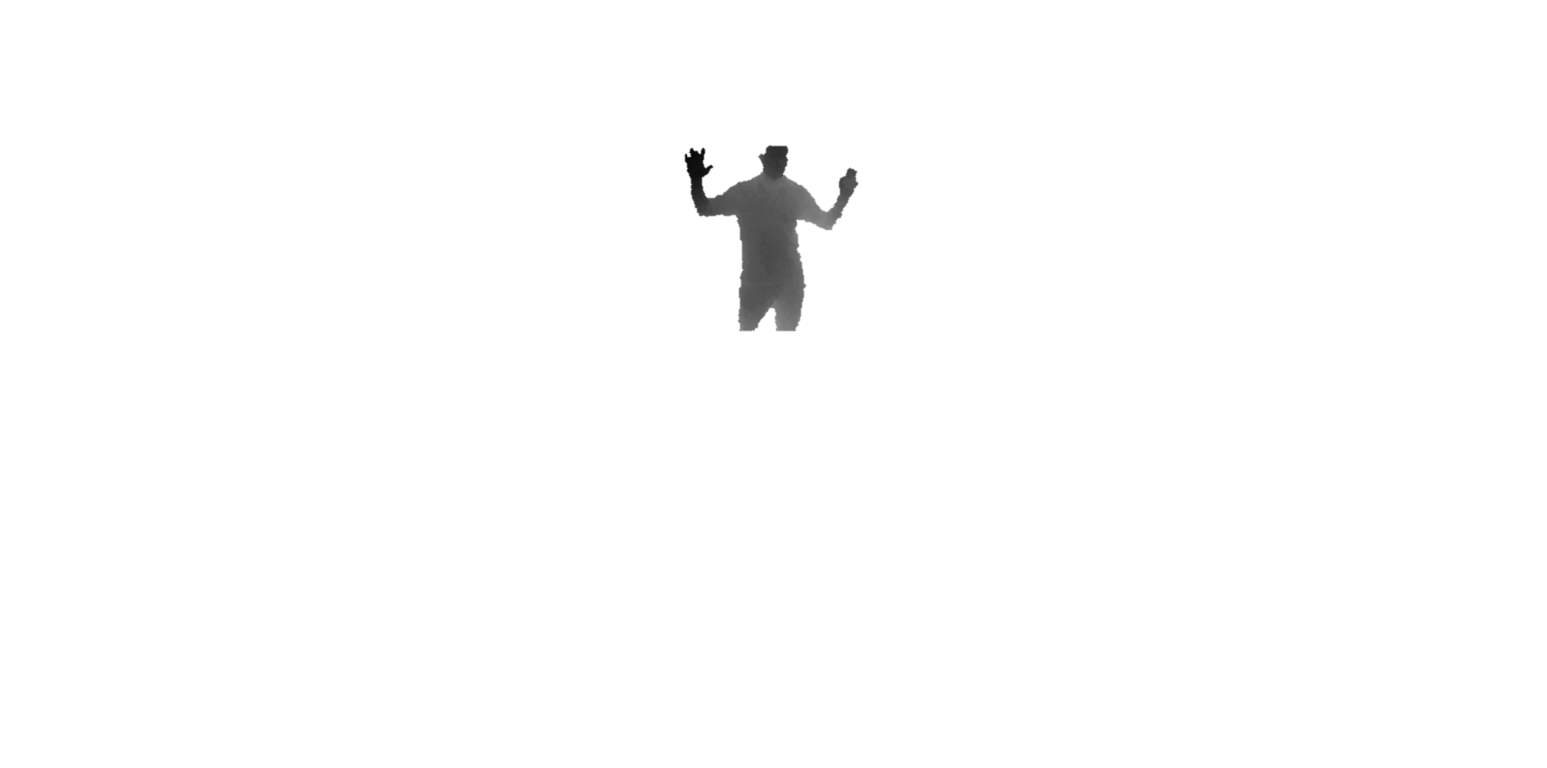 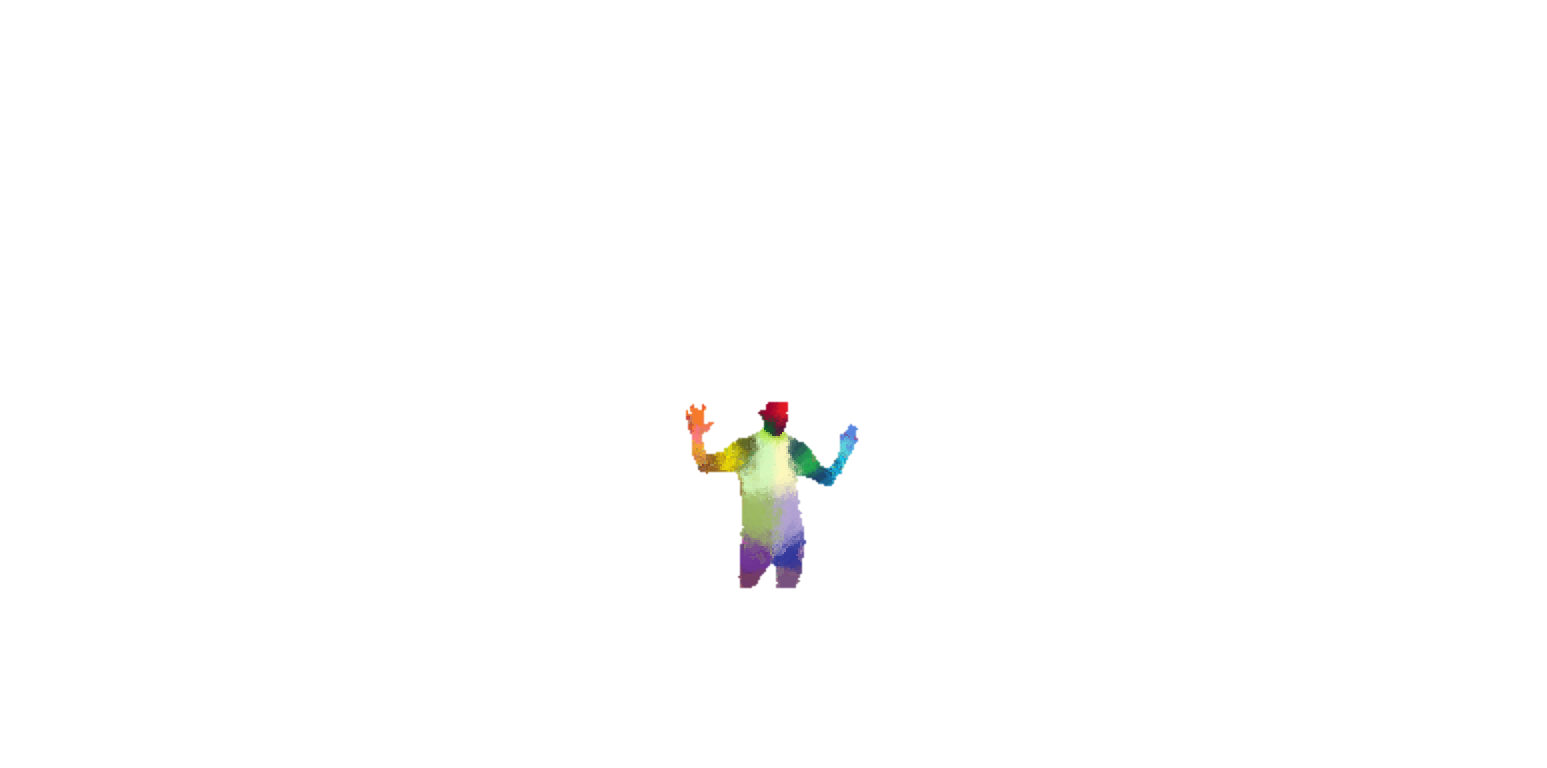 1
2
Define 3D world space density


Mean shift for mode detection
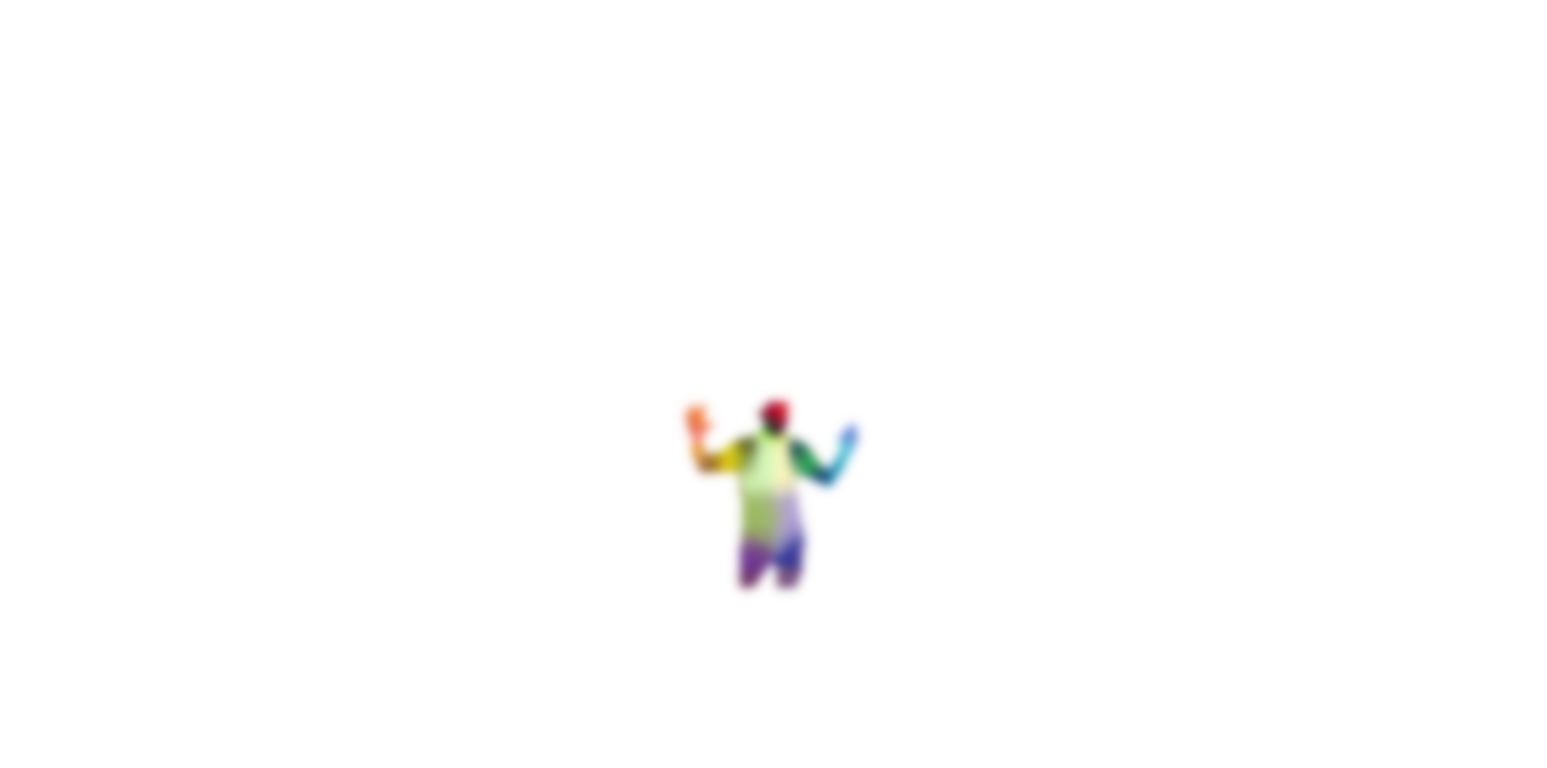 3. hypothesizebody joints
Slide Credit : Jamie Shotton
…
input depth
inferred body parts
front view
side view
top view
inferred joint positions
no tracking or smoothing
Slide Credit : Jamie Shotton
Joint prediction accuracy
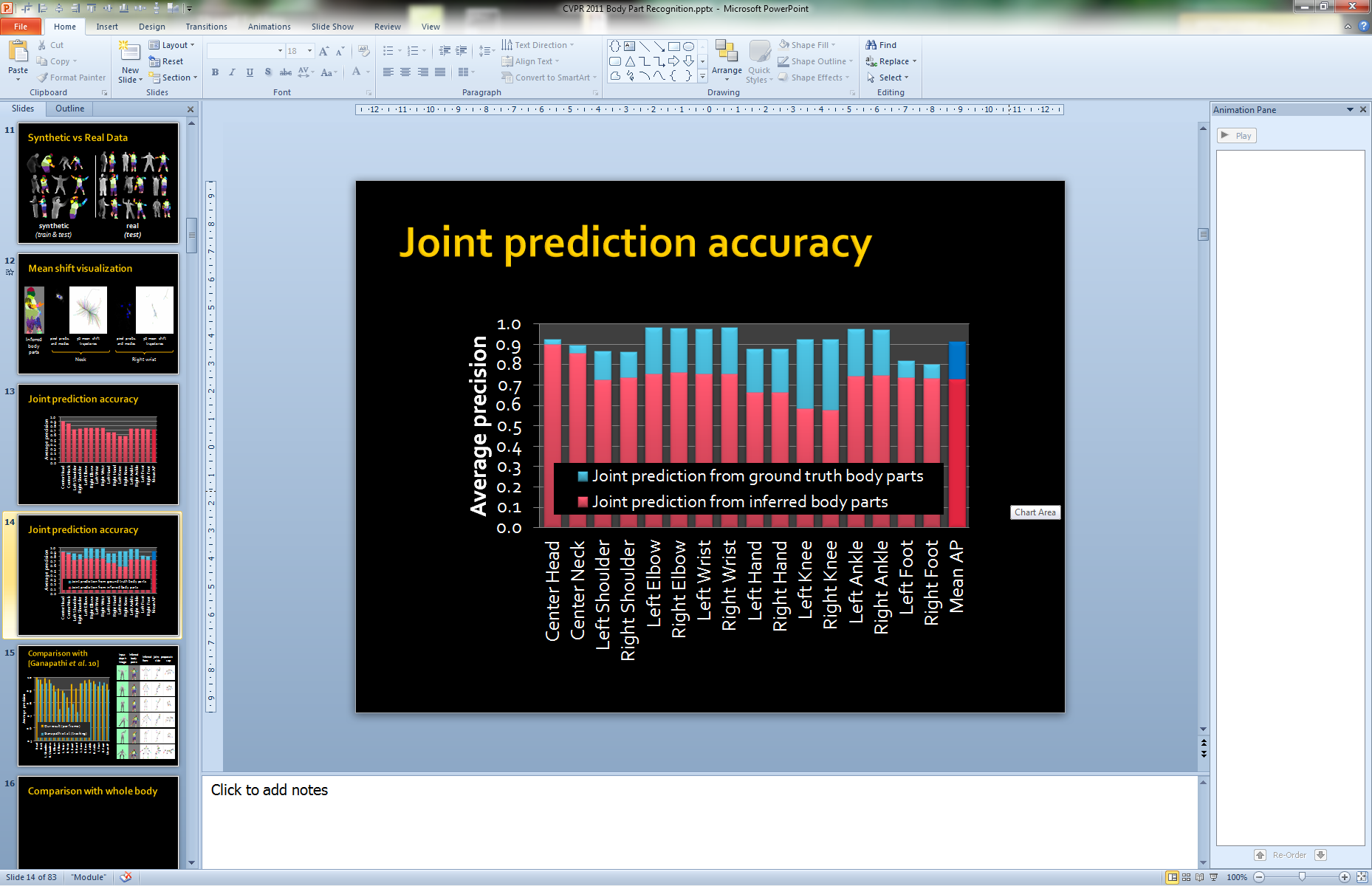 Slide Credit : Jamie Shotton
Joint prediction accuracy
Slide Credit : Jamie Shotton
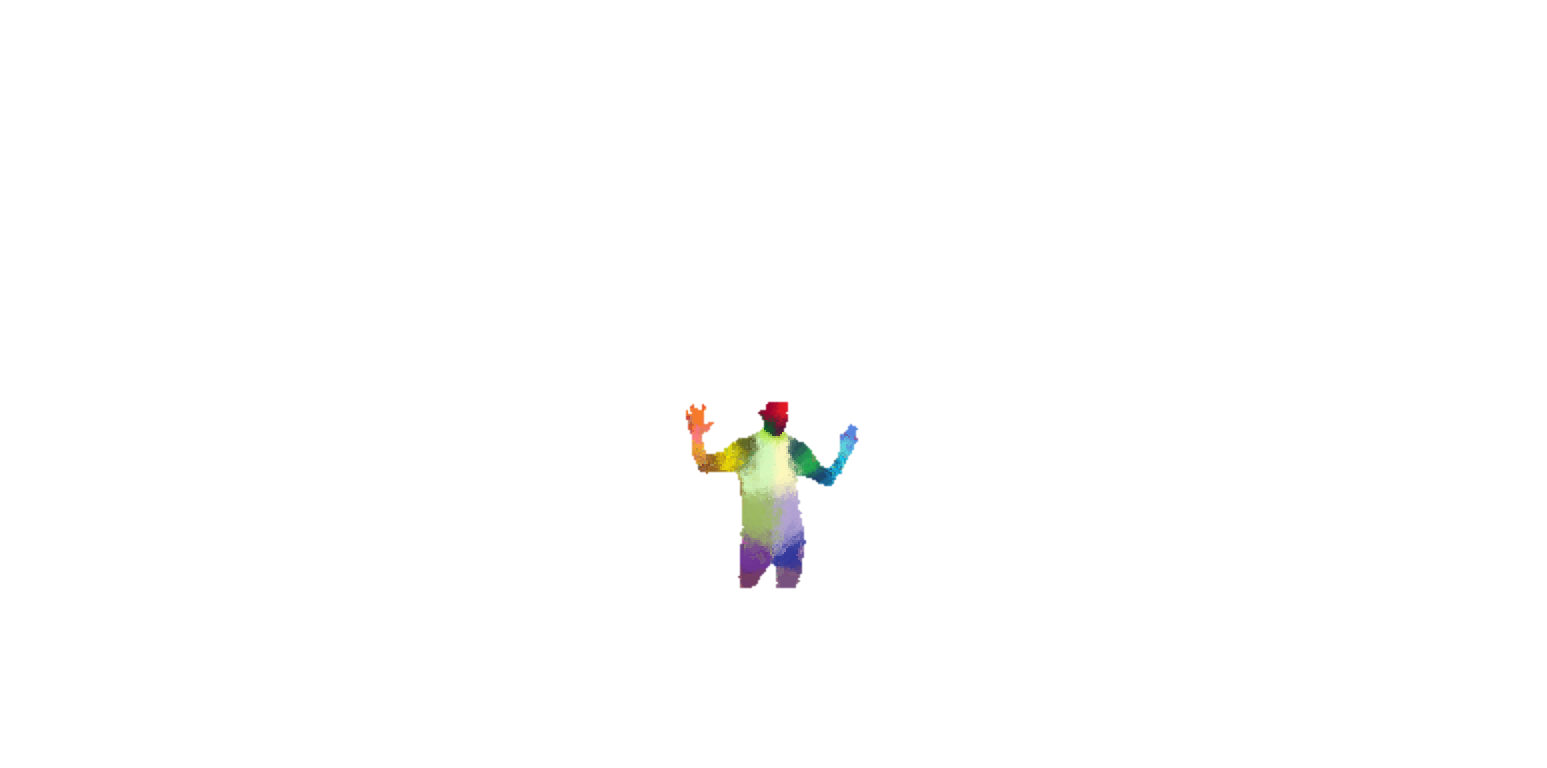 Summary
Frame-by-frame gives robustness
Body parts representation for efficiency
Fast, simple machine learning
Significant engineering to scale to a massive, varied training data set
Slide Credit : Jamie Shotton
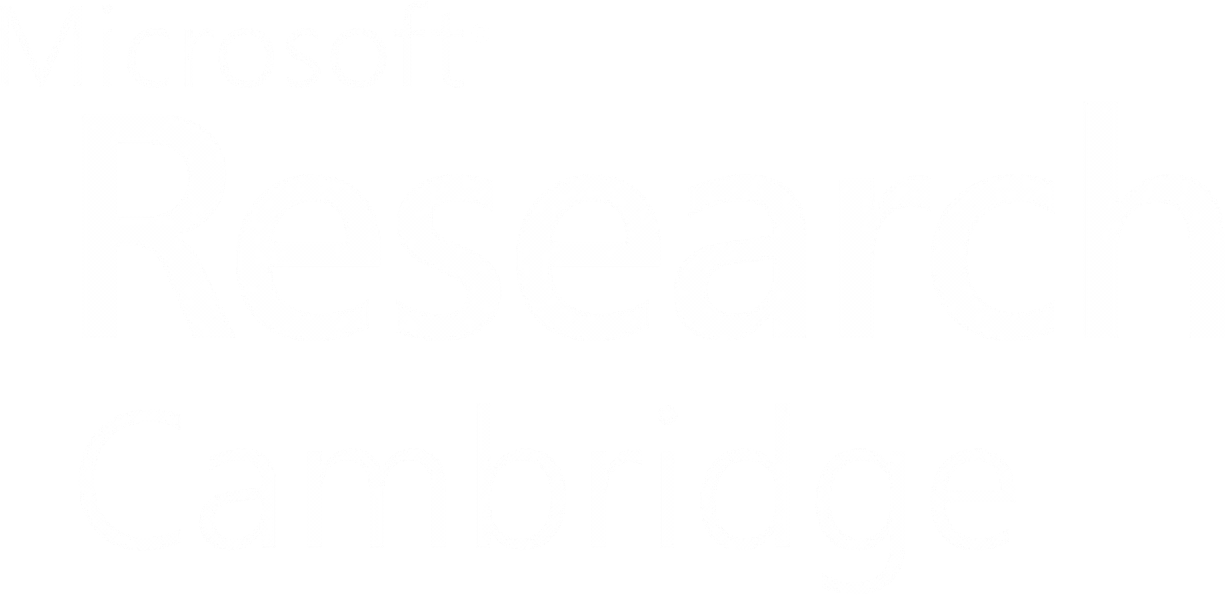 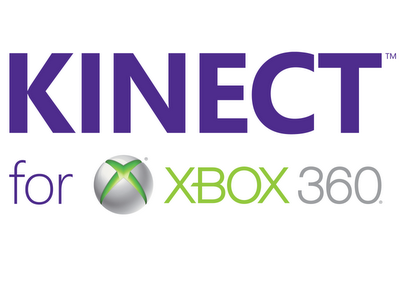 Slide Credit : Jamie Shotton
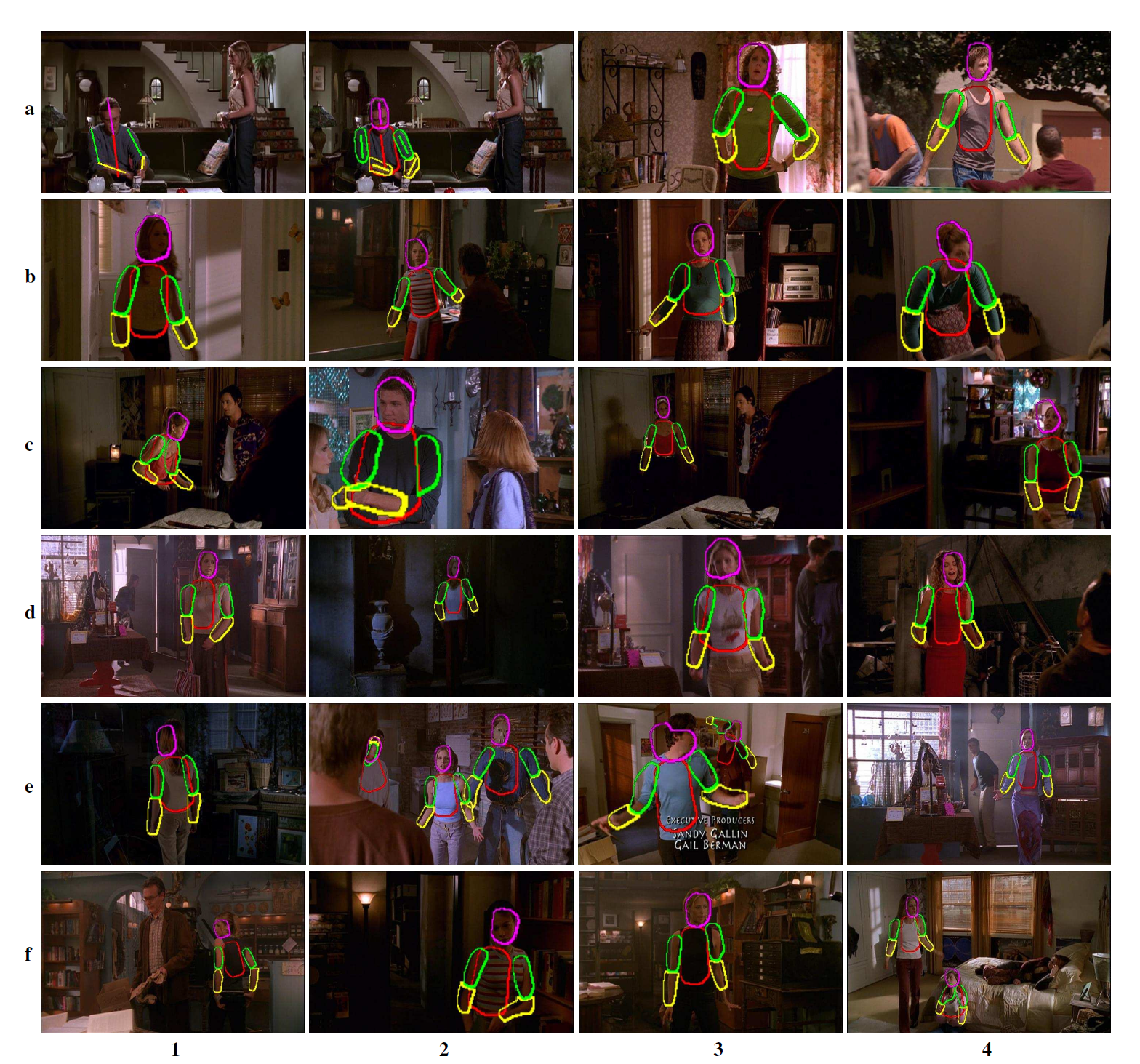 Other Works
Ferrari et al ‘08
Interesting links
http://research.microsoft.com/apps/video/default.aspx?id=155251
http://techtalks.tv/talks/real-time-human-pose-recognition-in-parts-from-single-depth-images/54235/
http://eng.au.dk/fileadmin/DJF/ENG/PDF-filer/Tekniske_rapporter/Technical_Report_ECE-TR-6-samlet.pdf
http://www.youtube.com/watch?v=x2FimkptxIk
Thanks
Acknowlegements
Dr. Jamie Shotton
Dr. Lubomir Bourdev
Dr. Devi Parikh
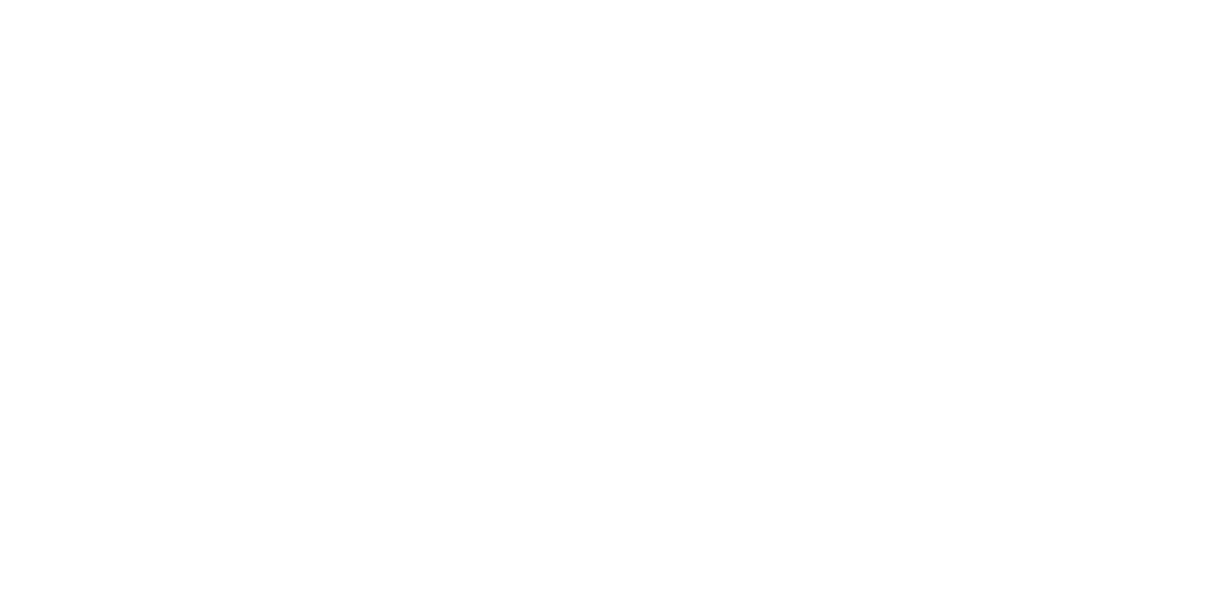 image Credit : Jamie Shotton